Psoriasis vs Dermatitis Atópica: ¿Son enfermedades distintas o variaciones de un mismo espectro?
Dr. Sergio Santos Alarcón
Dermatologia. Hospital Virgen de los Lirios de Alcoy
Exoneración de responsabilidad y uso de la presentación
Este documento (la “Presentación”) ha sido preparado exclusivamente para su uso en presentaciones y/o formaciones de Almirall, S.A. ("Almirall") dirigidas a la comunidad científica (“Uso Permitido”). Este documento incluye información resumida y no pretende ser exhaustivo. La divulgación, difusión o uso de este documento, para un uso distinto al Uso Permitido, sin la autorización previa, expresa y por escrito de Almirall está prohibida.

Almirall no otorga, ni implícita ni explícitamente, ninguna garantía de imparcialidad, precisión, integridad o exactitud de la información, opinión y declaraciones expresadas en dicha Presentación o en discusiones que puedan tener lugar durante su utilización.

Tanto la Presentación como los contenidos incluidos en la misma (con carácter enunciativo, que no limitativo, imágenes, diseño gráfico, logos, textos, gráficos, ilustraciones, fotografías, y cualquier otro material susceptible de protección) están bajo la responsabilidad de Almirall y son titularidad exclusiva de Almirall o Almirall tiene sobre ellos la correspondiente autorización de uso. 

Igualmente, todos los nombres comerciales, marcas o signos distintivos de cualquier clase contenidos en la Presentación están protegidos por la Ley.

La reproducción, distribución, comercialización, transformación, comunicación pública y, en general, cualquier otra forma de explotación, por cualquier procedimiento, de todo o parte de la Presentación  o de la información contenida en la misma con fines distintos al Uso Permitido, podría constituir una infracción de los derechos de Propiedad Intelectual y/o Industrial de Almirall o del titular de los mismos y podría dar lugar al ejercicio de cuantas acciones judiciales o extrajudiciales pudieran corresponder en el ejercicio de sus derechos. Todo ello salvo que, previa solicitud, Almirall haya autorizado expresamente y por escrito el uso de los contenidos para un fin específico, en cuyo caso, el destinatario se compromete a citar la Almirall como fuente titular del contenido.
2
Conflictos de interés
He proporcionado asesoramiento científico, participado en reuniones médicas y cursos de formación patrocinados por …..



He participado como investigador principal o colaborador en ensayos clínicos o trabajos de investigación para …



Recibo honorarios por esta presentación.
Deck title
3
Preguntas
¿Qué es la psoriasis?
¿Qué es la dermatitis atópica?
¿Son enfermedades distintas? 
¿Es una única enfermedad con diferentes espectros?
¿Se diferencian a nivel clínico-histológico?
¿Dónde el diagnóstico diferencial entre psoriasis y dermatitis atópica es más difícil?
¿Qué tipos de overlap hay?
¿Cómo diferenciarlos?
¿Qué aspectos terapéuticos hay que tener en cuenta?
Preguntas
¿Qué es la psoriasis?
¿Qué es la dermatitis atópica?
¿Son enfermedades distintas? 
¿Es una única enfermedad con diferentes espectros?
¿Se diferencian a nivel clínico-histológico?
Autoimunidad:
Inflamación mediada principalmente por la respuesta inmune adaptativa (linfocitos B y T).
Implica ruptura de la tolerancia inmunológica hacia antígenos propios.
Asociada a autoanticuerpos.

Autoinflamación:
Inflamación impulsada por la inmunidad innata (macrófagos, neutrófilos).
No depende de autoanticuerpos ni de linfocitos T/B. 

Las enfermedades inmunológicas no son estrictamente autoinmunes o autoinflamatorias, sino una combinación variable de ambas.
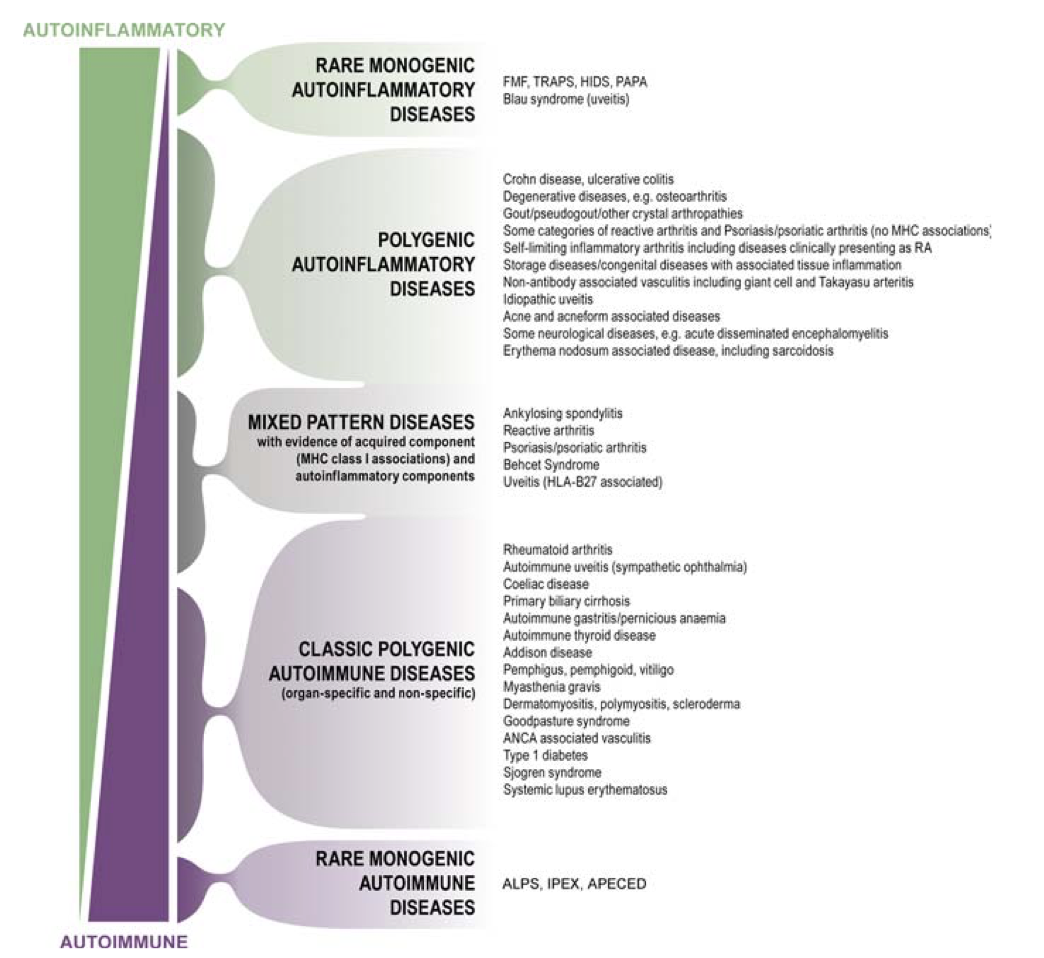 McGonagle D, McDermott MF. A proposed classification of the immunological diseases. PLoS Med. 2006 Aug;3(8):e297.
[Speaker Notes: McGonagle D, McDermott MF. A proposed classification of the immunological diseases. PLoS Med. 2006 Aug;3(8):e297. doi: 10.1371/journal.pmed.0030297. PMID: 16942393; PMCID: PMC1564298.]
Existen tanto diferencias como similitudes genéticas entre Dermatitis Atópicas y Psoriasis
EDC: Epidermal Differentiation Complex; FLG: filigrina; HLA: Antígeno leucocitario humano; IL: interleuquina; Th: célula T-helper.
Tsai YC, Tsai TF. Overlapping Features of Psoriasis and Atopic Dermatitis: From Genetics to Immunopathogenesis to Phenotypes. Int J Mol Sci. 2022 May 15;23(10):5518.
[Speaker Notes: Tsai YC, Tsai TF. Overlapping Features of Psoriasis and Atopic Dermatitis: From Genetics to Immunopathogenesis to Phenotypes. Int J Mol Sci. 2022 May 15;23(10):5518. doi: 10.3390/ijms23105518. PMCID: PMC9143118.]
La vía IL-23/Th17 es hiperactiva en psoriasis y casi ausente en AD, explicando diferencias en susceptibilidad a infecciones y patrones inflamatorios.
AD: dermatitis atópica; CD: célula dendrítica; IL: interleuquina; TNF: factor de necrosis tumoral.
Implicaciones terapéuticas:
AD: Modulación de IL-23/IL-17 podría mejorar defensas antimicrobianas.
Psoriasis: Inhibición de esta vía, clave para reducir inflamación y lesiones.
Guttman-Yassky E, Lowes MA, Fuentes-Duculan J, Zaba LC, Cardinale I, Nograles KE, et al. Low expression of the IL-23/Th17 pathway in atopic dermatitis compared to psoriasis. J Immunol. 2008 Nov 15;181(10):7420–7.
[Speaker Notes: Guttman-Yassky E, Lowes MA, Fuentes-Duculan J, Zaba LC, Cardinale I, Nograles KE, et al. Low expression of the IL-23/Th17 pathway in atopic dermatitis compared to psoriasis. J Immunol. 2008 Nov 15;181(10):7420–7. PMCID: PMC3488892.]
Diferencia en Factores Ambientales
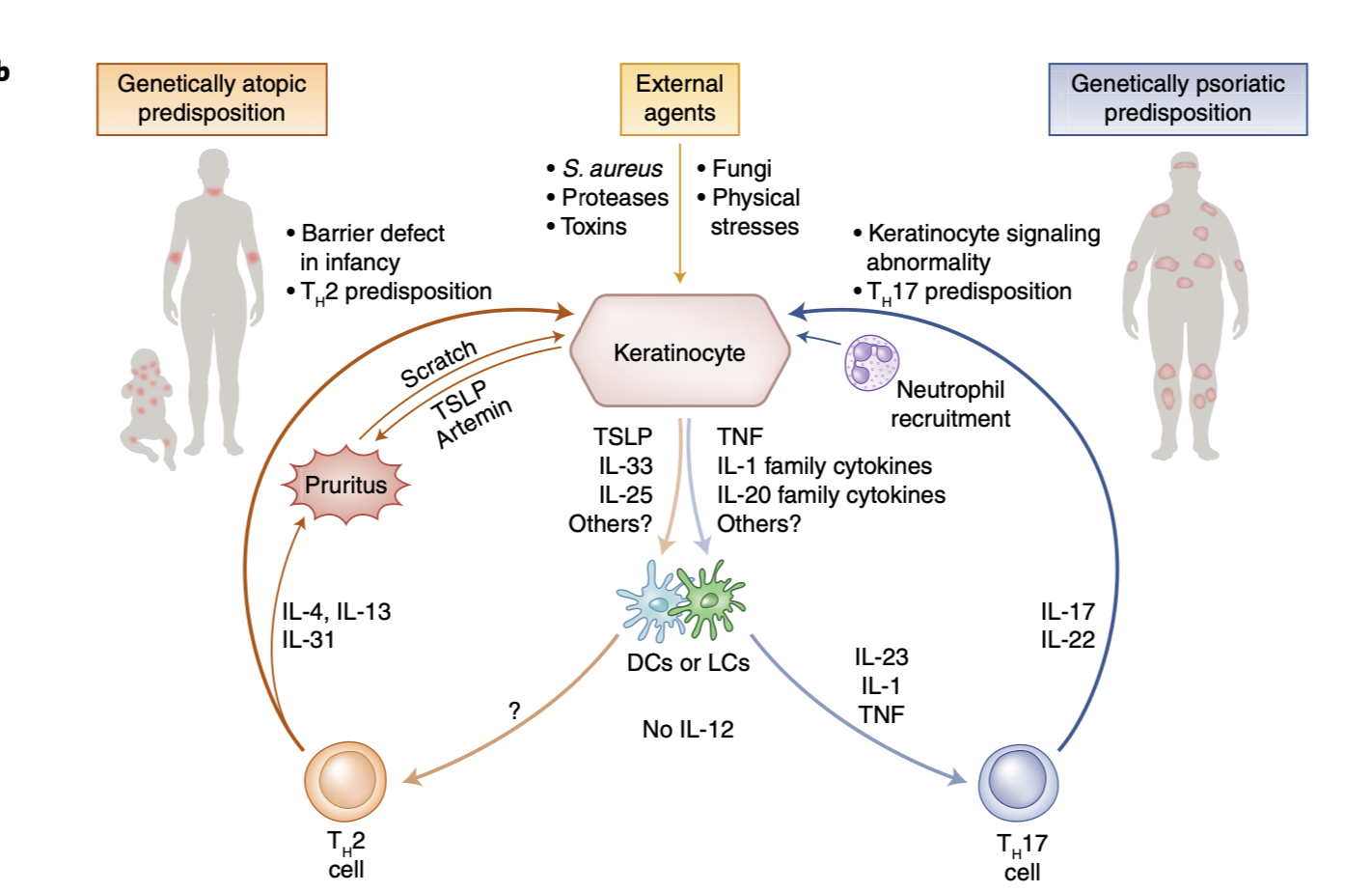 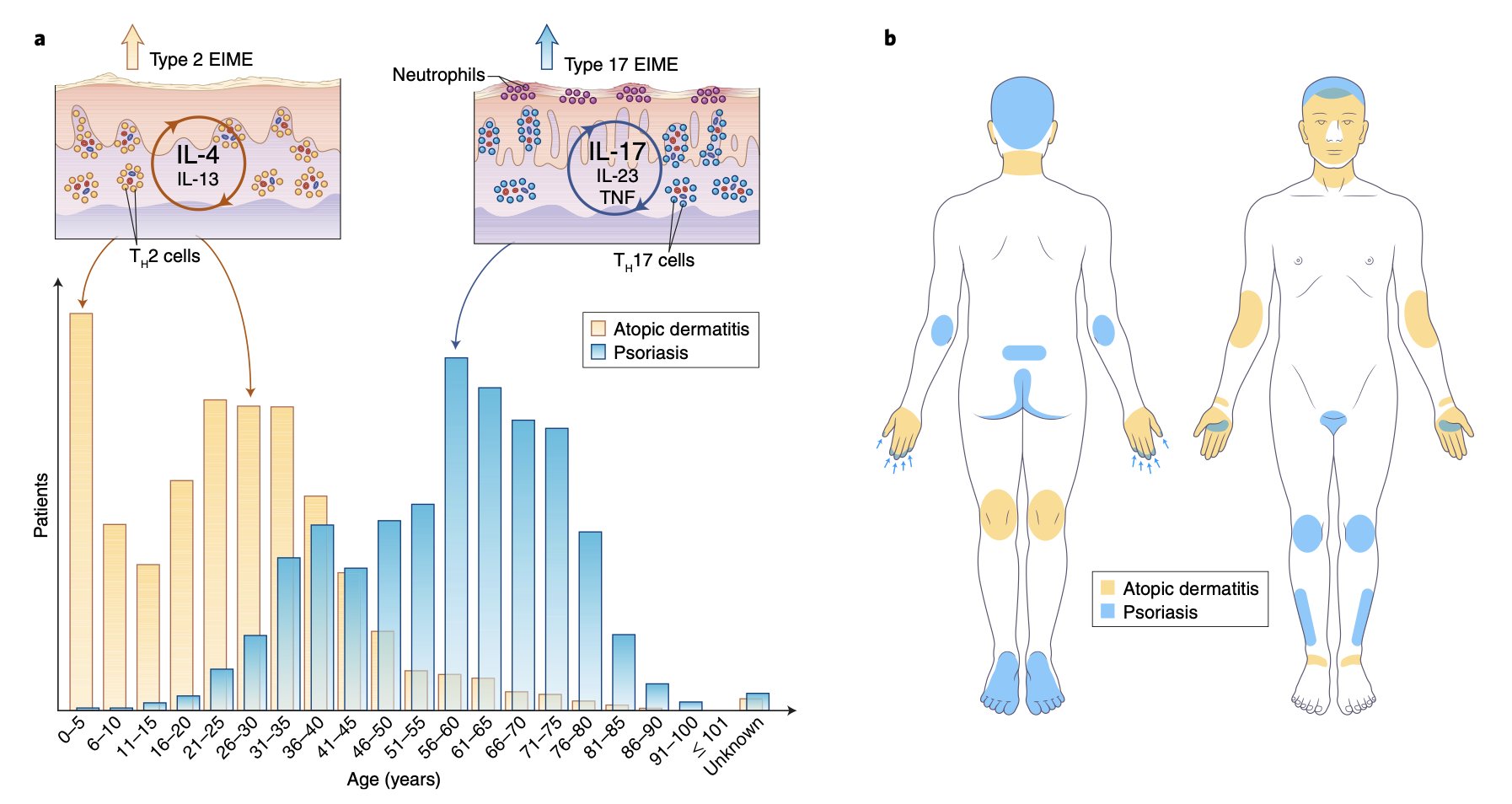 Egawa, G., Weninger, W. Pathogenesis of atopic dermatitis and psoriasis: Dynamics of the skin immune environment in acute and chronic inflammation. Nat Immunol. 2018;19(12):1286–98.
[Speaker Notes: Egawa, G., Weninger, W. Pathogenesis of atopic dermatitis and psoriasis: Dynamics of the skin immune environment in acute and chronic inflammation. Nat Immunol. 2018;19(12):1286–98. doi:10.1038/s41590-018-0231-8.]
Diferencia inmunofenotípicas
Psoriasis Vulgaris

Mediadores clave:	Tipo 17 T-cell (Th17, Tc17).	Citocinas: IL-17, IL-23, TNF, IL-19, IL-36.
Características clínicas:	Hiperplasia epidérmica (paraqueratosis).	Respuesta molecular homogénea en lesiones (S100A7, lipocalina 2).	Autoinmunidad (autoantígenos LL37, ADAMTSL5).
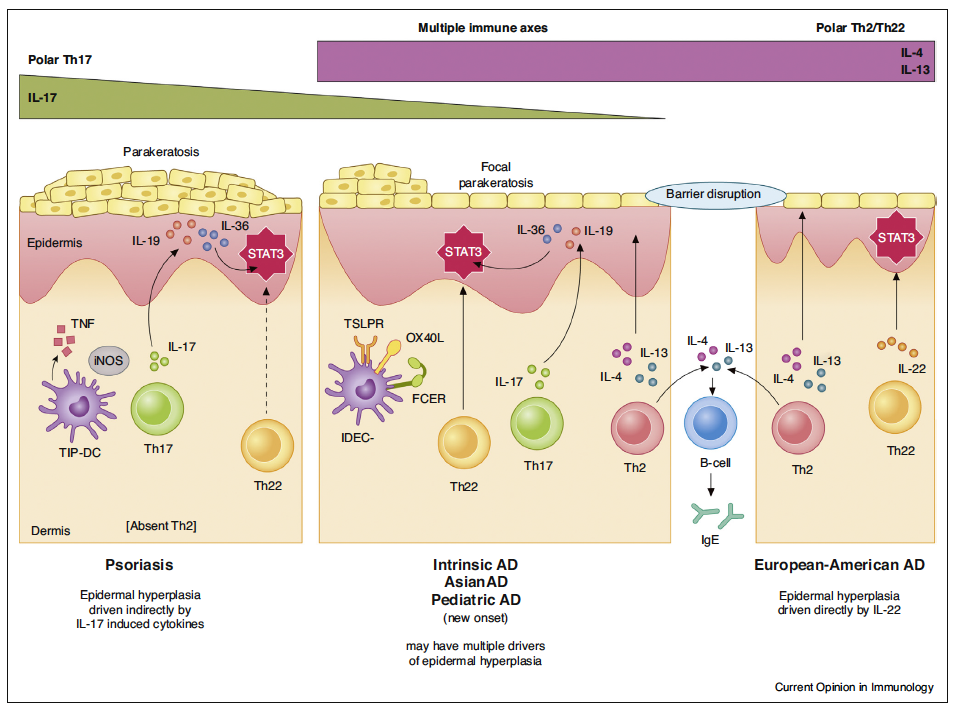 Dermatitis Atópica
Mediadores clave:	Th2 y Th22 (en todos los subtipos).	Citocinas: IL-4, IL-13, IL-22, TSLP.
Características clínicas:	Alteración de la barrera epidérmica.	Respuesta alérgica: IgE elevada (DA extrínseca).	DA asiática: Mezcla con rasgos psoriásicos (paraqueratosis, neutrófilos).
ADAM:  metaloproteinasas de tipo desintegrina; DA: dermatitis atópica; IL: interleuquina; Ig: inmunoglobulina; TNF: factor de necrosis tumoral; Th: células T-helper.
Guttman-Yassky E, Krueger JG. Atopic dermatitis and psoriasis: two different immune diseases or one spectrum? Curr Opin Immunol. 2017;48:68-73.
[Speaker Notes: Guttman-Yassky E, Krueger JG. Atopic dermatitis and psoriasis: two different immune diseases or one spectrum? Curr Opin Immunol. 2017;48:68-73. doi:10.1016/j.coi.2017.08.008]
Diferencias Clínicas
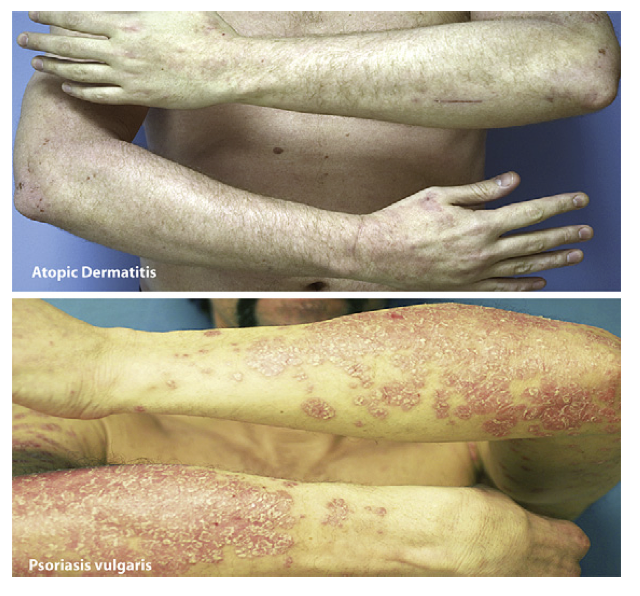 1. Asociaciones clínicas:
AD: Frecuente asociación con niveles elevados de IgE, alergias, asma y otros fenómenos atópicos.
PSO: Asociada a artritis psoriásica, pero sin relación con enfermedades alérgicas.

2. Características clínicas:
PSO: Placas crónicas, bien delimitadas y con escamas gruesas.
AD: Placas delgadas o parches con bordes menos definidos.
AD: dermatitis atópica; Ig: inmunoglobulina; PSO: psoriasis
Guttman-Yassky E, Nograles KE, Krueger JG. Contrasting pathogenesis of atopic dermatitis and psoriasis–part I: clinical and pathologic concepts. J Allergy Clin Immunol. 2011 May;127(5):1110-8.
[Speaker Notes: Guttman-Yassky E, Nograles KE, Krueger JG. Contrasting pathogenesis of atopic dermatitis and psoriasis–part I: clinical and pathologic concepts. J Allergy Clin Immunol. 2011 May;127(5):1110-8. doi: 10.1016/j.jaci.2011.01.053. Epub 2011 Mar 8.]
Diferencia Histológicas
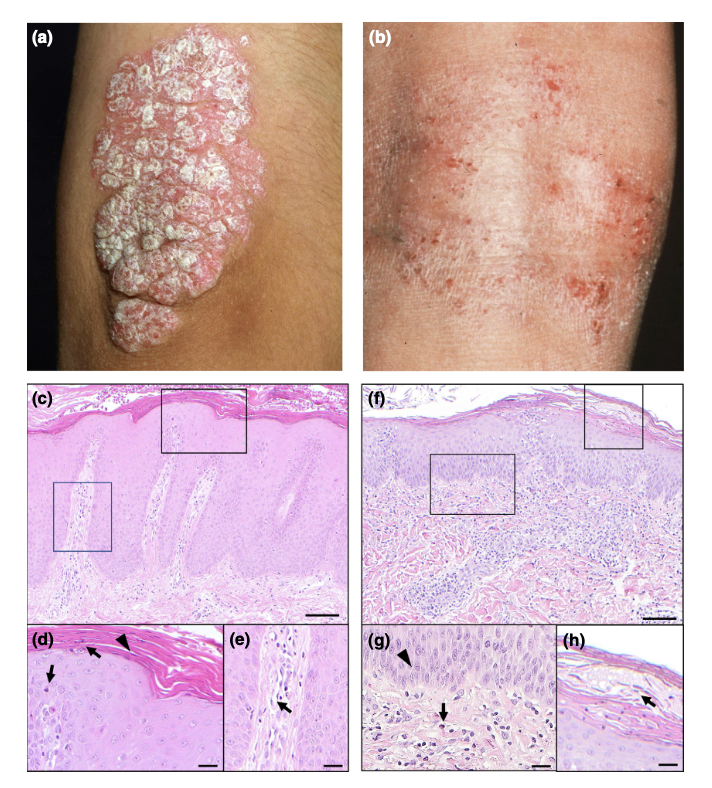 Atopic Dermatitis
Psoriasis
Epidermal change

Regular hyperkeratosis
Irregular acantosis
Spongiosis

Dermal change

Vasodilatation without neoangiogenesis
Epidermal change

Hyperparakeratosis
Hypogranulosis
Regular acantosis with elongated rete ridges
Kogoj spongiform micropustules
Munro’s microabscesses

Dermal change

Dilated tortuous capillaries
Suprapapillary thinning
Neoangiogenesis
Guttman-Yassky E, Nograles KE, Krueger JG. Contrasting pathogenesis of atopic dermatitis and psoriasis–part I: clinical and pathologic concepts. J Allergy Clin Immunol. 2011 May;127(5):1110-8.
[Speaker Notes: Guttman-Yassky E, Nograles KE, Krueger JG. Contrasting pathogenesis of atopic dermatitis and psoriasis–part I: clinical and pathologic concepts. J Allergy Clin Immunol. 2011 May;127(5):1110-8. doi: 10.1016/j.jaci.2011.01.053. Epub 2011 Mar 8.]
Diferencia Histológicas
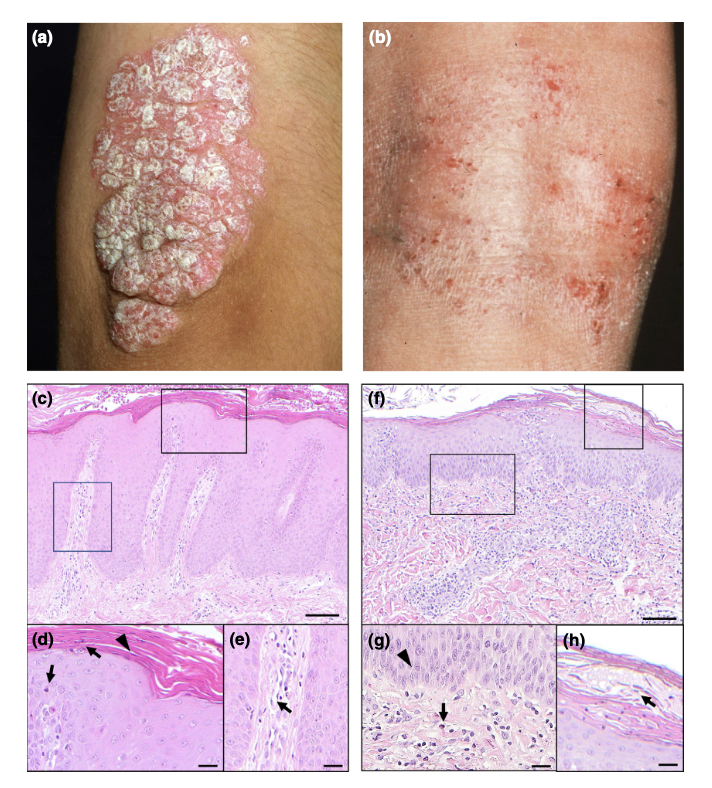 Dermatitis Atópica
Psoriasis
Cambio epidérmico

Hiperparaqueratosis
Hipogranulosis 
Acantosis regular con crestas de rete alargadas
Micropústulas espongiformes de Kogoj
Microabcesos de Murno

Cambio dérmico

Dilated tortuous capillaries
Suprapapillary thinning
Neoangiogenesis
Cambio epidérmico

Hiperqueratosis regular
Acantosis irregular
Espongiosis

Cambio dérmico

Vasodilatación sin neoangiogénesis
Guttman-Yassky E, Nograles KE, Krueger JG. Contrasting pathogenesis of atopic dermatitis and psoriasis–part I: clinical and pathologic concepts. J Allergy Clin Immunol. 2011 May;127(5):1110-8.
[Speaker Notes: Guttman-Yassky E, Nograles KE, Krueger JG. Contrasting pathogenesis of atopic dermatitis and psoriasis–part I: clinical and pathologic concepts. J Allergy Clin Immunol. 2011 May;127(5):1110-8. doi: 10.1016/j.jaci.2011.01.053. Epub 2011 Mar 8.]
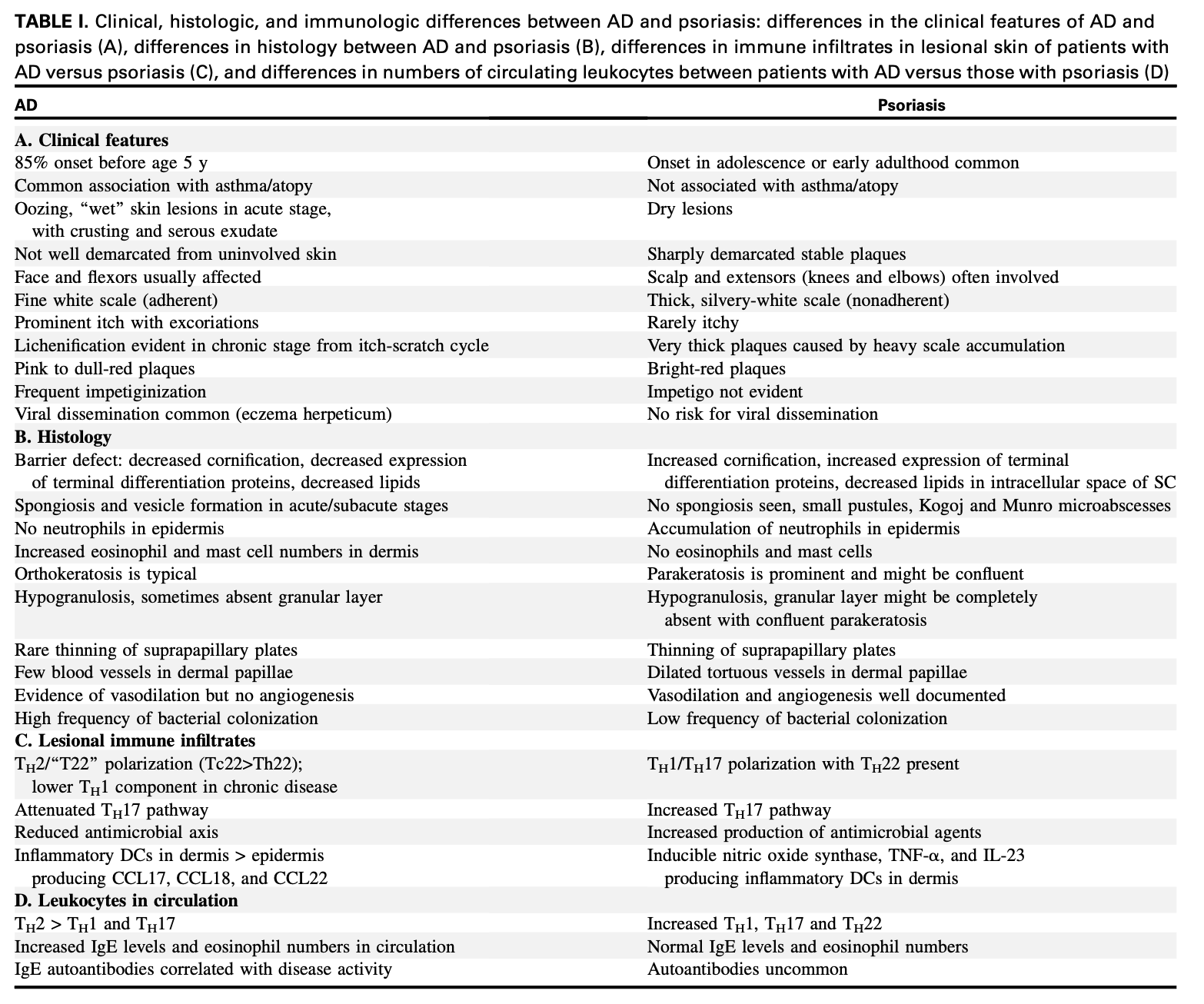 Guttman-Yassky E, Krueger JG. Atopic dermatitis and psoriasis: two different immune diseases or one spectrum? Curr Opin Immunol. 2017;48:68-73.
[Speaker Notes: Guttman-Yassky E, Krueger JG. Atopic dermatitis and psoriasis: two different immune diseases or one spectrum? Curr Opin Immunol. 2017;48:68-73. doi:10.1016/j.coi.2017.08.008]
Preguntas
¿Qué es el overlap?

El termino overlap resalta que ambas enfermedades comparten características inflamatorias y estructurales, lo que sugiere que pueden considerarse como parte de un espectro continuo de enfermedades inflamatorias cutáneas, influenciadas por factores genéticos, inmunológicos y ambientales.
Tsai YC, Tsai TF. Overlapping Features of Psoriasis and Atopic Dermatitis: From Genetics to Immunopathogenesis to Phenotypes. Int J Mol Sci. 2022 May 15;23(10):5518.
Preguntas
¿Dónde el diagnóstico diferencial entre psoriasis y dermatitis atópica es más difícil?
¿Qué tipos de overlap hay?
¿Cómo diferenciarlos?
¿Qué aspectos terapéuticos hay que tener en cuenta?
En algunas localizaciones es más probable que haya este overlap
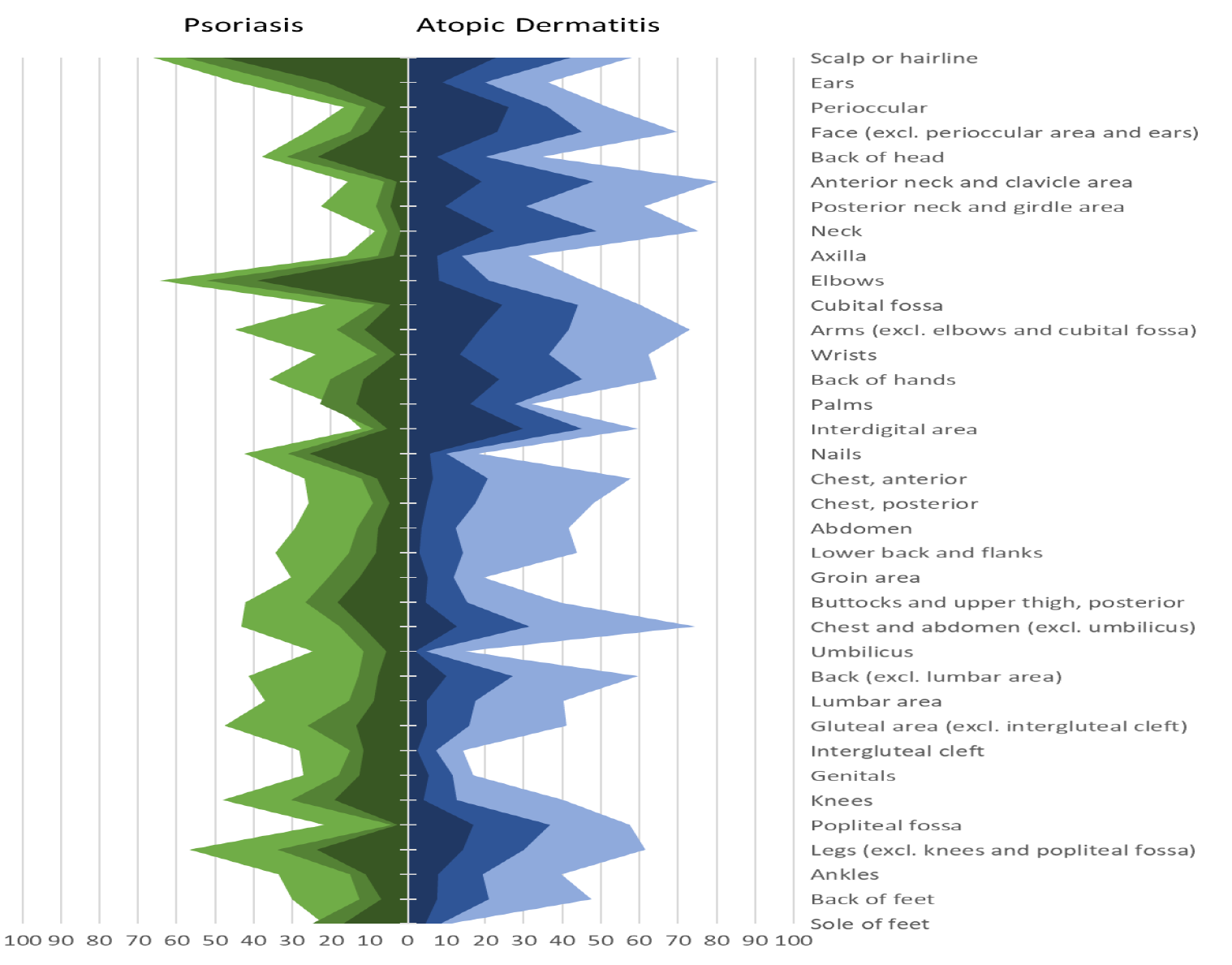 Zonas con mayor overlap entre psoriasis y dermatitis atópica (muy similares, diferencia < 10%)

En general las lesiones de psoriasis suelen ser más localizadas, mientras que las de dermatitis atópica son más difusas:

Cuero cabelludo o línea del cabello.
Región periorbitaria y periocular.
Abdomen.
Región lumbar.
Genitales.
Palmas y plantas.
       Más frecuente el respeto plantar en dermatitis atópica
Egeberg A, et al. Clinical characteristics, symptoms and burden of psoriasis and atopic dermatitis in adults. Br J Dermatol. 2020 Jul;183(1):128-138.
[Speaker Notes: Egeberg A, Griffiths CEM, Williams HC, Andersen YMF, Thyssen JP. Clinical characteristics, symptoms, and burden of psoriasis and atopic dermatitis in adults. Br J Dermatol. Published online ahead of print. doi:10.1111/BJD.18622.]
Psoriasis dermatitis
Eczema in psoriatico
Asian AD
Nummular PSO
Erythrodermic PSO
AD	PSO
Biologics induced AD
Biologics induced PSO
Tsai YC, Tsai TF. Overlapping features of psoriasis and atopic dermatitis: From genetics to immunopathogenesis to phenotypes. Clin Rev Allergy Immunol. 2023;64(2):123-135.
[Speaker Notes: 1. Tsai YC, Tsai TF. Overlapping features of psoriasis and atopic dermatitis: From genetics to immunopathogenesis to phenotypes. Clin Rev Allergy Immunol. 2023;64(2):123-135.]
Psoriasis dermatitis, muy frecuente en niños
Psoriasis dermatitis
Eczema in psoriatico
ADPSO
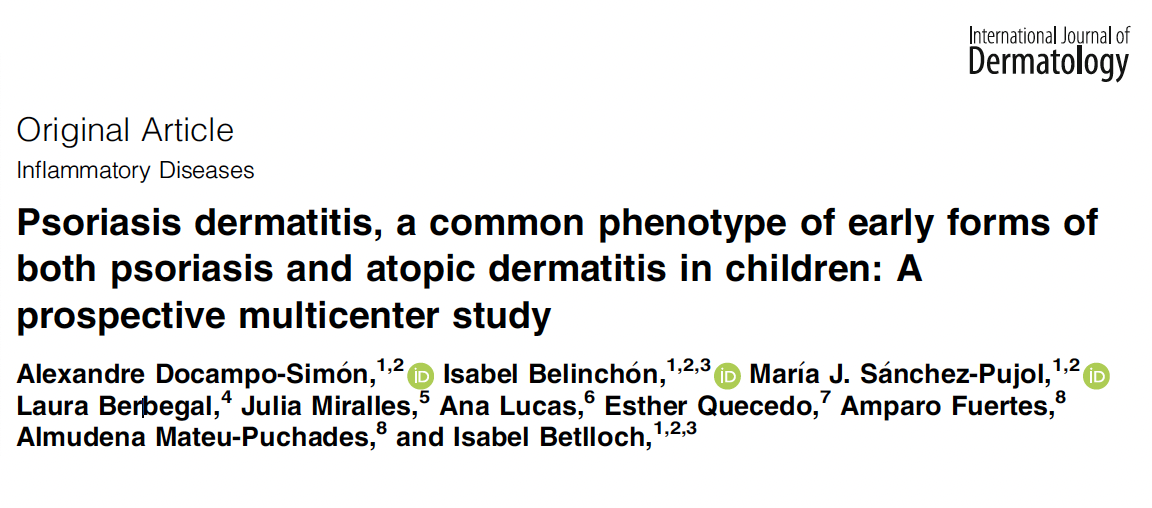 Psoriasis dermatitis (PD)
Fenotipo clínico con características de psoriasis (Ps) y dermatitis atópica (AD).

Prevalencia 
Común en niños; 83.3% evolucionan a una forma definida:
Ps (44.4%)
AD (38.9%).

Factores asociados
Edad temprana predice evolución hacia AD.
Antecedentes familiares: Ps favorece AD, y AD favorece Ps.

Implicación clínica 
Diagnóstico temprano y personalizado, seguimiento necesario.
AD: dermatitis atópica; PD: psoriasis dermatitis; Ps: psoriasis.
Docampo-Simón A, et al. Psoriasis dermatitis, a common phenotype of early forms of both psoriasis and atopic dermatitis in children: A prospective multicenter study. Int J Dermatol. 2024 Oct;63(10):1392-1397.
Psoriasis dermatitis, muy frecuente en niños
Psoriasis dermatitis
Eczema in psoriatico
Lesiones
Mayor proporción de lesiones faciales, característico de la dermatitis atópica (AD).
 Menor afectación del cuero cabelludo, más común en psoriasis.
 Criterios diagnósticos
Los pacientes con PD cumplen más criterios de diagnóstico para atopia (como los de Hanifin y Rajka).
Cumplen menos criterios específicos de psoriasis en comparación con los pacientes con psoriasis pura.
Factores familiares
La historia familiar de atopia es significativamente más frecuente en PD (53.3%) que en psoriasis (20.2%).
Desencadenantes
Factores como infecciones o estrés se reportan con menos frecuencia en PD que en psoriasis.
ADPSO
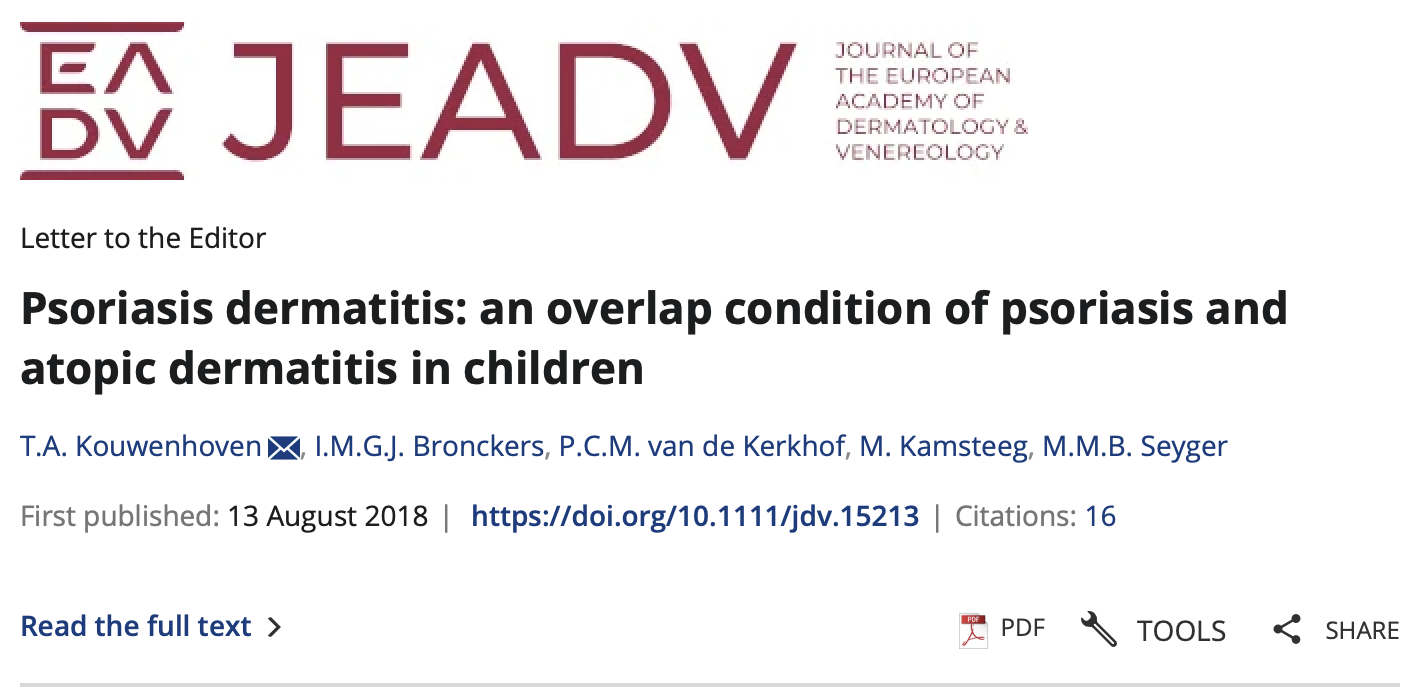 AD: dermatitis atópica; PD: psoriasis dermatitis; PSO: psoriasis.
Kouwenhoven TA, et al. Psoriasis dermatitis: an overlap condition of psoriasis and atopic dermatitis in children. J Eur Acad Dermatol Venereol. 2019 Feb;33(2):e74-e76.
Dermatitis atópica en asiáticos
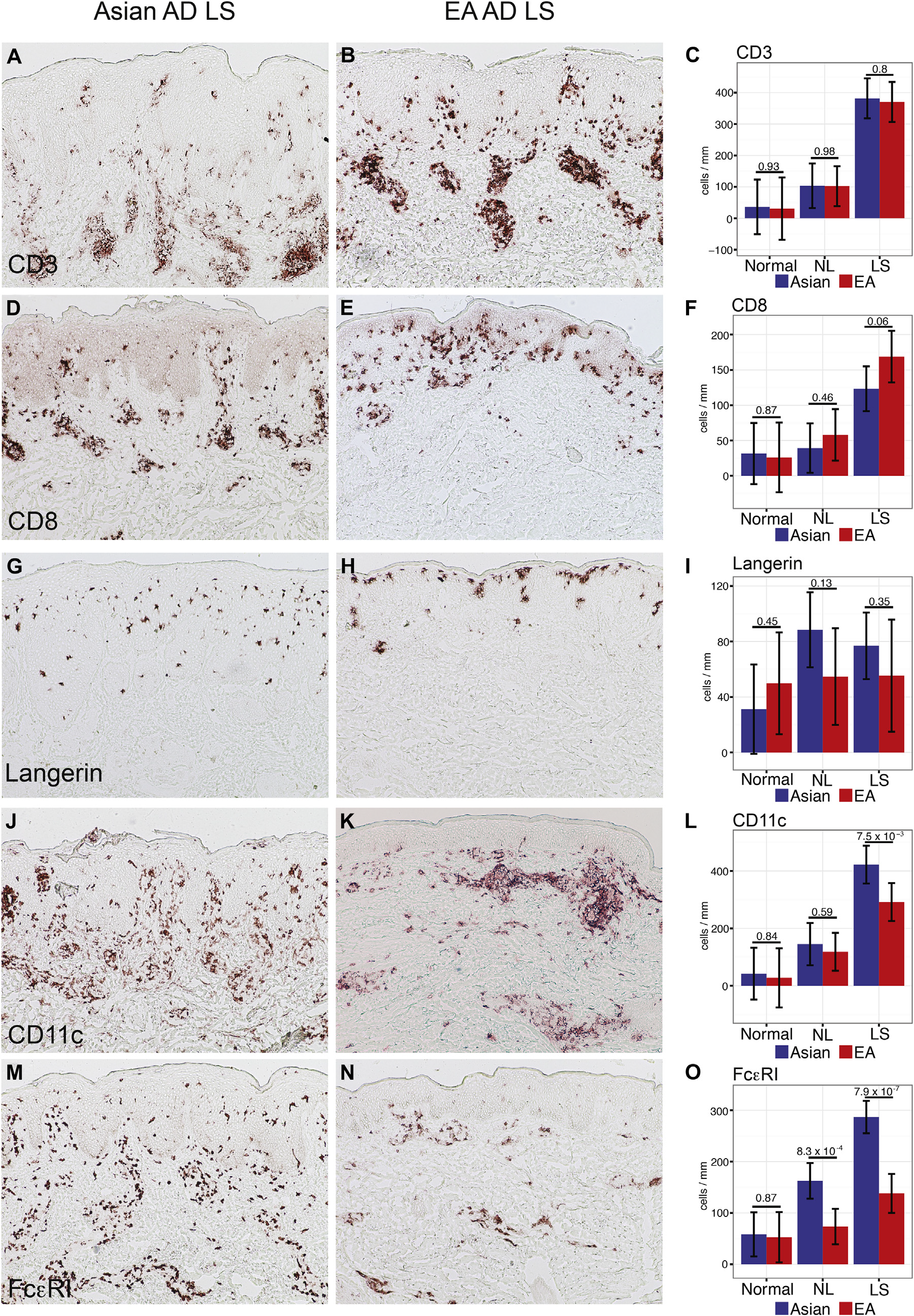 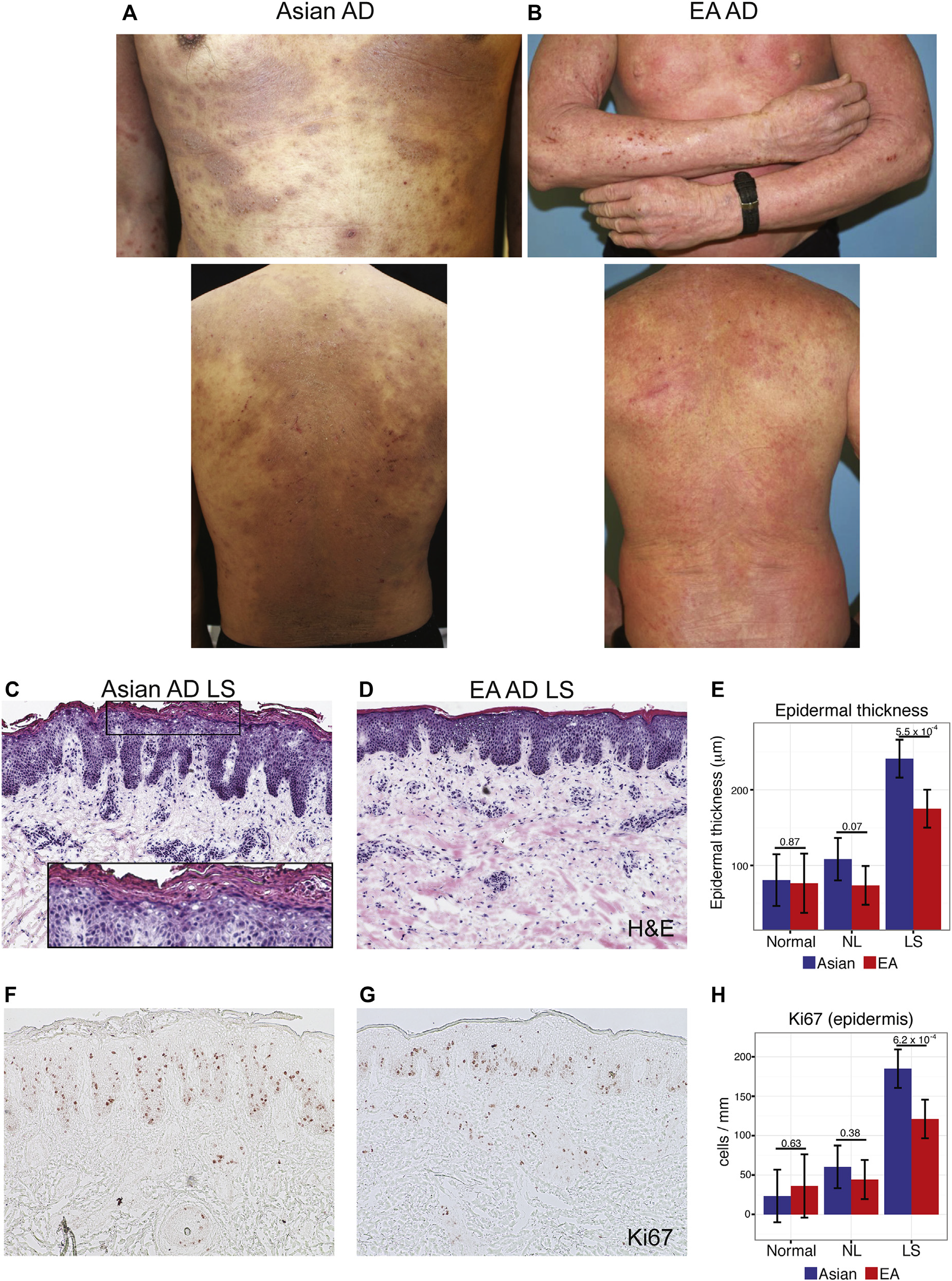 Asian AD
ADPSO
AD: dermatitis atópica; CD: células dendríticas; Ig: inmunoglobulina; IL: interleuquina; PSO: psoriasis.
1. Tsai YC, Tsai TF. Overlapping features of psoriasis and atopic dermatitis: From genetics to immunopathogenesis to phenotypes. Clin Rev Allergy Immunol. 2023;64(2):123-135; 2. Leung DYM. Atopic dermatitis: Age and race do matter! J Allergy Clin Immunol. 2023;151(3):678-681; 3. Noda S, et al. The Asian atopic dermatitis phenotype combines features of atopic dermatitis and psoriasis with increased TH17 polarization. J Allergy Clin Immunol. 2023;151(4):982-992.
[Speaker Notes: 1. Tsai YC, Tsai TF. Overlapping features of psoriasis and atopic dermatitis: From genetics to immunopathogenesis to phenotypes. Clin Rev Allergy Immunol. 2023;64(2):123-135.
2. Leung DYM. Atopic dermatitis: Age and race do matter! J Allergy Clin Immunol. 2023;151(3):678-681.
3. Noda S, Suárez-Fariñas M, Ungar B, Kim SJ, de Guzman Strong C, Xu H, et al. The Asian atopic dermatitis phenotype combines features of atopic dermatitis and psoriasis with increased TH17 polarization. J Allergy Clin Immunol. 2023;151(4):982-992.]
Dermatitis atópica en asiáticos
Asian AD
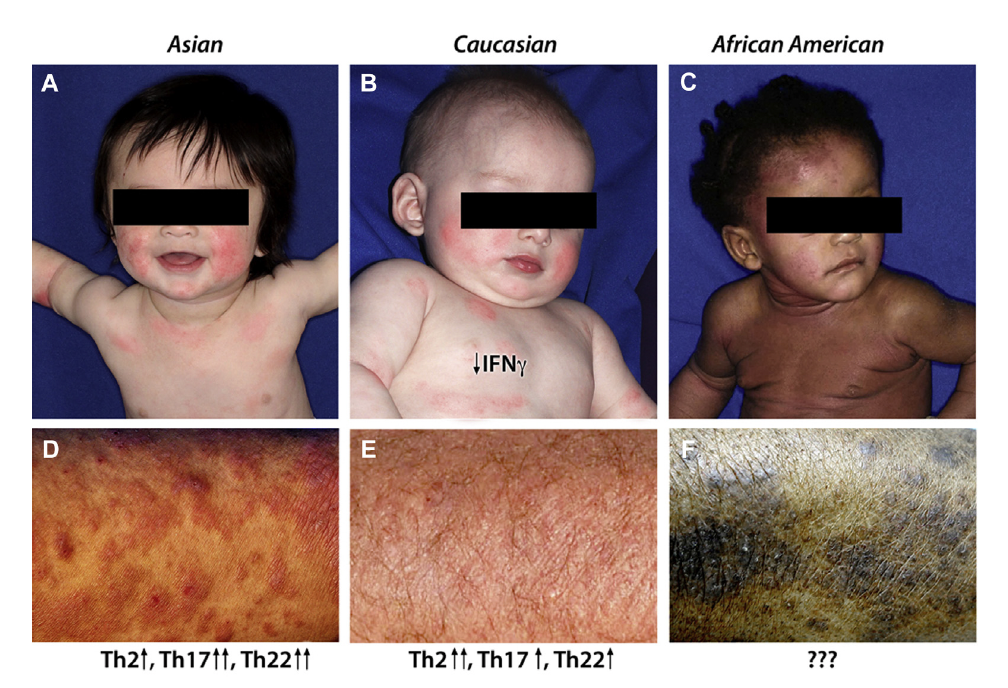 ADPSO
AD: dermatitis atópica; CD: células dendríticas; IL: interleuquina; PSO: psoriasis; Th: células T-helper.
1. Tsai YC, Tsai TF. Overlapping features of psoriasis and atopic dermatitis: From genetics to immunopathogenesis to phenotypes. Clin Rev Allergy Immunol. 2023;64(2):123-135; 2. Leung DYM. Atopic dermatitis: Age and race do matter! J Allergy Clin Immunol. 2023;151(3):678-681; 3. Noda S, et al. The Asian atopic dermatitis phenotype combines features of atopic dermatitis and psoriasis with increased TH17 polarization. J Allergy Clin Immunol. 2023;151(4):982-992.
[Speaker Notes: 1. Tsai YC, Tsai TF. Overlapping features of psoriasis and atopic dermatitis: From genetics to immunopathogenesis to phenotypes. Clin Rev Allergy Immunol. 2023;64(2):123-135.
2. Leung DYM. Atopic dermatitis: Age and race do matter! J Allergy Clin Immunol. 2023;151(3):678-681.
3. Noda S, Suárez-Fariñas M, Ungar B, Kim SJ, de Guzman Strong C, Xu H, et al. The Asian atopic dermatitis phenotype combines features of atopic dermatitis and psoriasis with increased TH17 polarization. J Allergy Clin Immunol. 2023;151(4):982-992.]
Psoriasis eritrodérmica
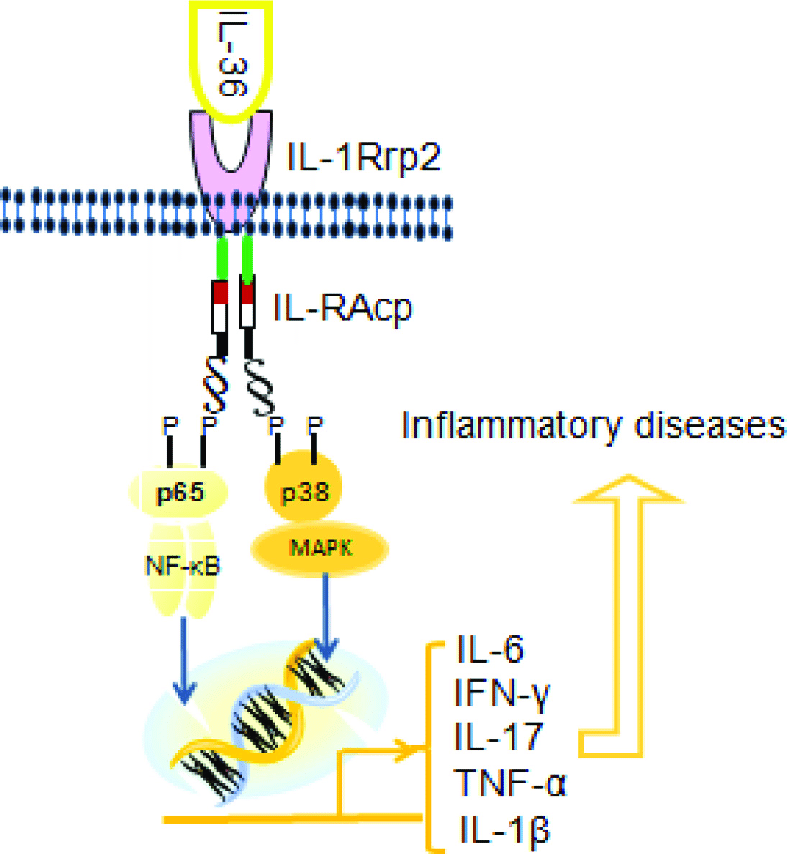 Nummular PSO
Erythrodermic PSO
ADPSO
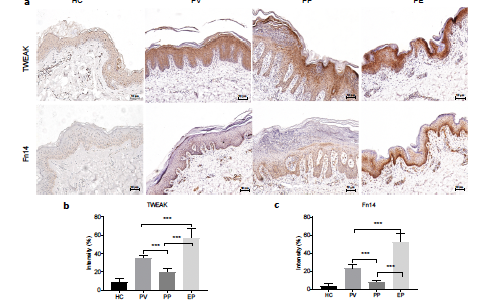 AD: dermatitis atópica; CD: células dendríticas; IL: interleuquina; PSO: psoriasis; Th: células T helper; TWEAK: Tumour necrois factor (TNF)- like weak inducer of apoptosis.
1. Moy AP, et al. Immunologic overlap of helper T-cell subtypes 17 and 22 in erythrodermic psoriasis and atopic dermatitis. JAMA Dermatol. 2015;151(7):761–768; 2. Wang H, et al. Involvement of the cytokine TWEAK in the pathogenesis of psoriasis vulgaris, pustular psoriasis, and erythrodermic psoriasis. Cytokine. 2021;138:155391; 3. Wang X, et al. IL-36 cytokines in autoimmunity and inflammatory disease. Oncotarget. 2015;9(2).
[Speaker Notes: Moy AP, Murali M, Kroshinsky D, Duncan LM, Nazarian RM. Immunologic overlap of helper T-cell subtypes 17 and 22 in erythrodermic psoriasis and atopic dermatitis. JAMA Dermatol. 2015;151(7):761–768. doi:10.1001/jamadermatol.2015.2
Wang H, Wang S, Li L, Wang X, Liu C, Lu M, Xia Y, Liu Y. Involvement of the cytokine TWEAK in the pathogenesis of psoriasis vulgaris, pustular psoriasis, and erythrodermic psoriasis. Cytokine. 2021;138:155391. doi:10.1016/j.cyto.2020.155391.
Wang X, Zhao X, Li D, Sun X, Zhang Y. IL-36 cytokines in autoimmunity and inflammatory disease. Oncotarget. 2015;9(2). doi:10.18632/oncotarget.22814.]
Psoriasis numular
Nummular PSO
Erythrodermic PSO
Lesiones localizadas principalmente en extremidades (brazos y piernas).
Lesiones en forma circular u ovalada, de 4-5 cm de diámetro.
Bordes bien definidos.
Alta similitud clínica con el eccema numular.
Frecuente presencia de prurito intenso.
Relevancia pediátrica
Puede ser la primera manifestación de psoriasis en la infancia.
Diagnóstico más complejo debido a similitudes con dermatitis atópica.
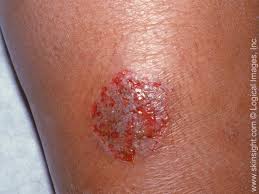 ADPSO
Predominancia Th1 con superposición de la vía Th17.
Participación de citoquinas como IL-17 y TNF-α.
En algunos casos, niveles elevados de IgE y eosinofilia periférica.
AD: dermatitis atópica; Ig: inmunoglobulina; IL: interleuquina; PSO: psoriasis; Th: células T-helper; TNF: factor necrosis tumoral.
1. Rebora, A.; Rongioletti, F. Psoriasis; ISED: Brescia, Italy, 1994; 2. Beylot, C.; Puissant, A.; Bioulac, P.; Saurat, J.H.; Pringuet, R.; Doutre, M.S. Particular clinical features of psoriasis in infants and chidren. Acta Derm. Venereol. Suppl. 1979, 87, 95–97.
[Speaker Notes: Rebora, A.; Rongioletti, F. Psoriasis; ISED: Brescia, Italy, 1994.
Beylot, C.; Puissant, A.; Bioulac, P.; Saurat, J.H.; Pringuet, R.; Doutre, M.S. Particular clinical features of psoriasis in infants and
chidren. Acta Derm. Venereol. Suppl. 1979, 87, 95–97.]
Preguntas
¿Puede una dermatitis atópica “convertirse” en psoriasis? ¿Y viceversa?

Espontáneamente
Farmacológicamente

¿“Dermatitis paradójica”?
¿“Psoriasis paradójica”?

¿Cómo podríamos predecirlo?
¿Qué implicaciones terapéuticas tendría?
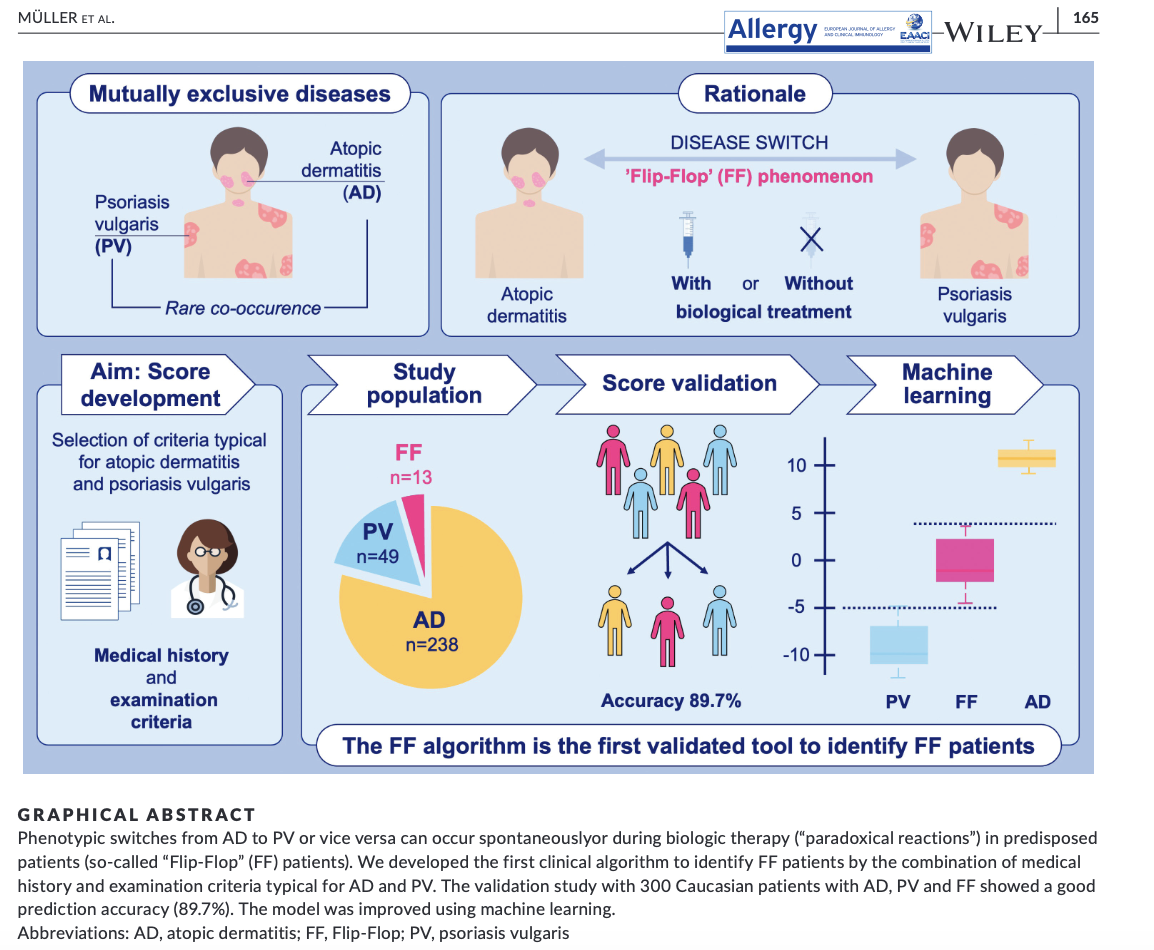 Herramienta en desarrollo para diferenciar entre psoriasis, dermatitis atópica y cuadros de solapamiento: flip-flop score.

No presentan datos.

Contemplan diferentes maneras de llegar a cuadros de solapamiento:

Aparición simultánea de psoriasis y dermatitis atópica (muy infrecuente).
Viraje entre ambas:
Tras un tratamiento biológico.
Sin un tratamiento biológico como causa (menos frecuente).
Müller S, et al. Development of a clinical algorithm to predict phenotypic switches between atopic dermatitis and psoriasis (the flip-flop phenomenon). Allergy. 2024 Jan; 79(1):164-173.
[Speaker Notes: Müller S, Welchowski T, Schmid M, Maintz L, Herrmann N, Wilsmann-Theis D. Development of a clinical algorithm to predict phenotypic switches between atopic dermatitis and psoriasis (the flip-flop phenomenon). Allergy. 2024.]
ADPSO
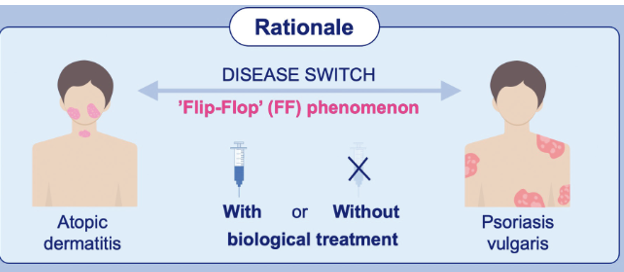 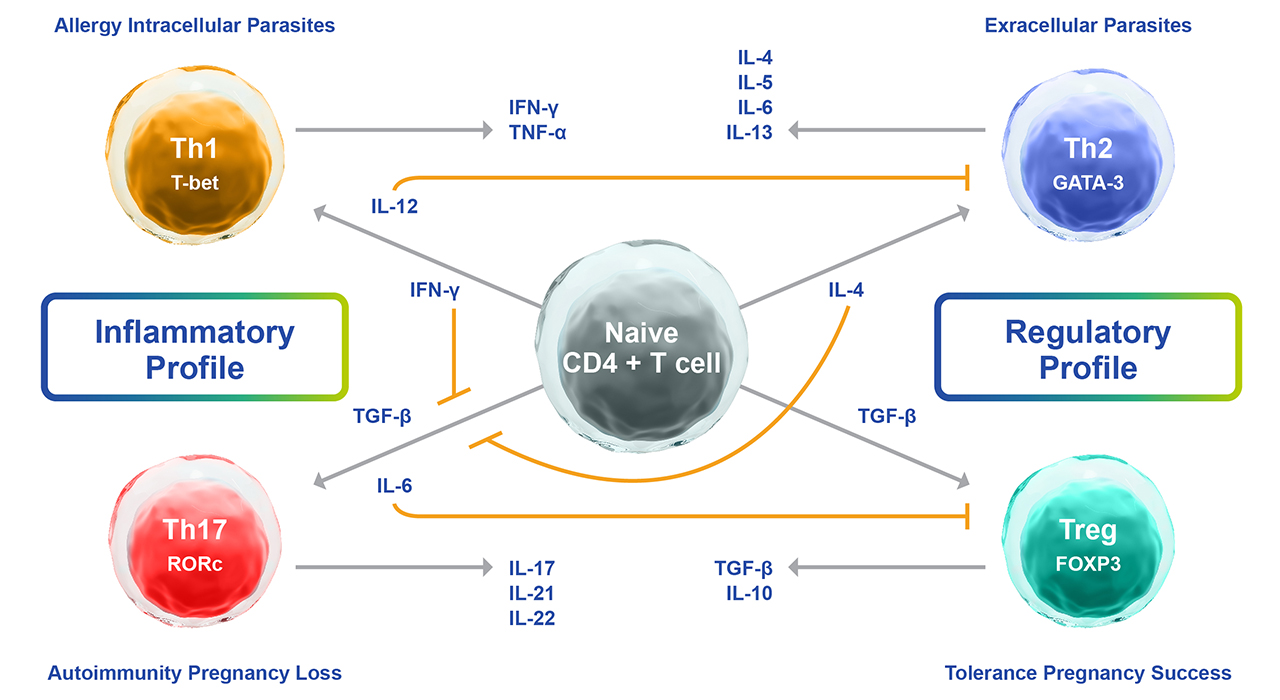 Biologics induced AD
Biologics induced PSO
AD: dermatitis atópica; IL: interleuquina; PSO: psoriasis; TGF: factor de crecimiento tumoral; Th: célula T-helper.
Bick J. Th1, Th2, & Th17: Immune Profiling for Optimal Health. Immunoprofiling [Internet]. Doylestown, PA: Incite Health; 2023 [citado el 5 de diciembre de 2024]. Disponible en: https://www.incitehealth.com/blog/th1-th2-th17-immunoprofiling
[Speaker Notes: Bick J. Th1, Th2, & Th17: Immune Profiling for Optimal Health. Immunoprofiling [Internet]. Doylestown, PA: Incite Health; 2023 [citado el 5 de diciembre de 2024]. Disponible en: https://www.incitehealth.com/blog/th1-th2-th17-immunoprofiling]
Sin tratamiento biológico
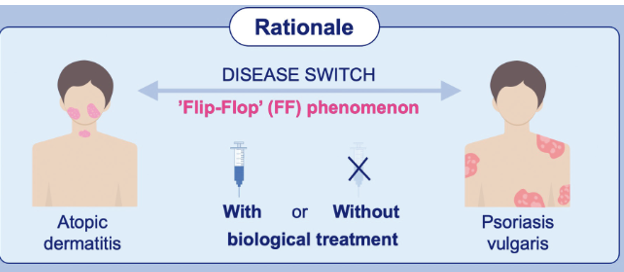 AD: dermatitis atópica; IL: interleuquina; Th: célula T-helper.
1. Müller S, et al. Development of a clinical algorithm to predict phenotypic switches between atopic dermatitis and psoriasis (the flip-flop phenomenon). Allergy. 2024; 2. Murphy MJ, Cohen JM, Vesely MD, Damsky W. Paradoxical eruptions to targeted therapies in dermatology: A systematic review and analysis. J Am Acad Dermatol. 2023;89(5):1234-1246.
[Speaker Notes: Müller S, Welchowski T, Schmid M, Maintz L, Herrmann N, Wilsmann-Theis D. Development of a clinical algorithm to predict phenotypic switches between atopic dermatitis and psoriasis (the flip-flop phenomenon). Allergy. 2024.
Murphy MJ, Cohen JM, Vesely MD, Damsky W. Paradoxical eruptions to targeted therapies in dermatology: A systematic review and analysis. J Am Acad Dermatol. 2023;89(5):1234-1246.]
Con tratamiento biológico
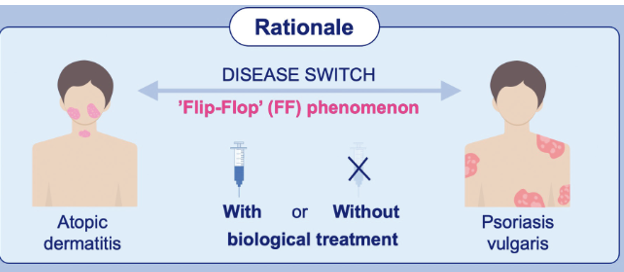 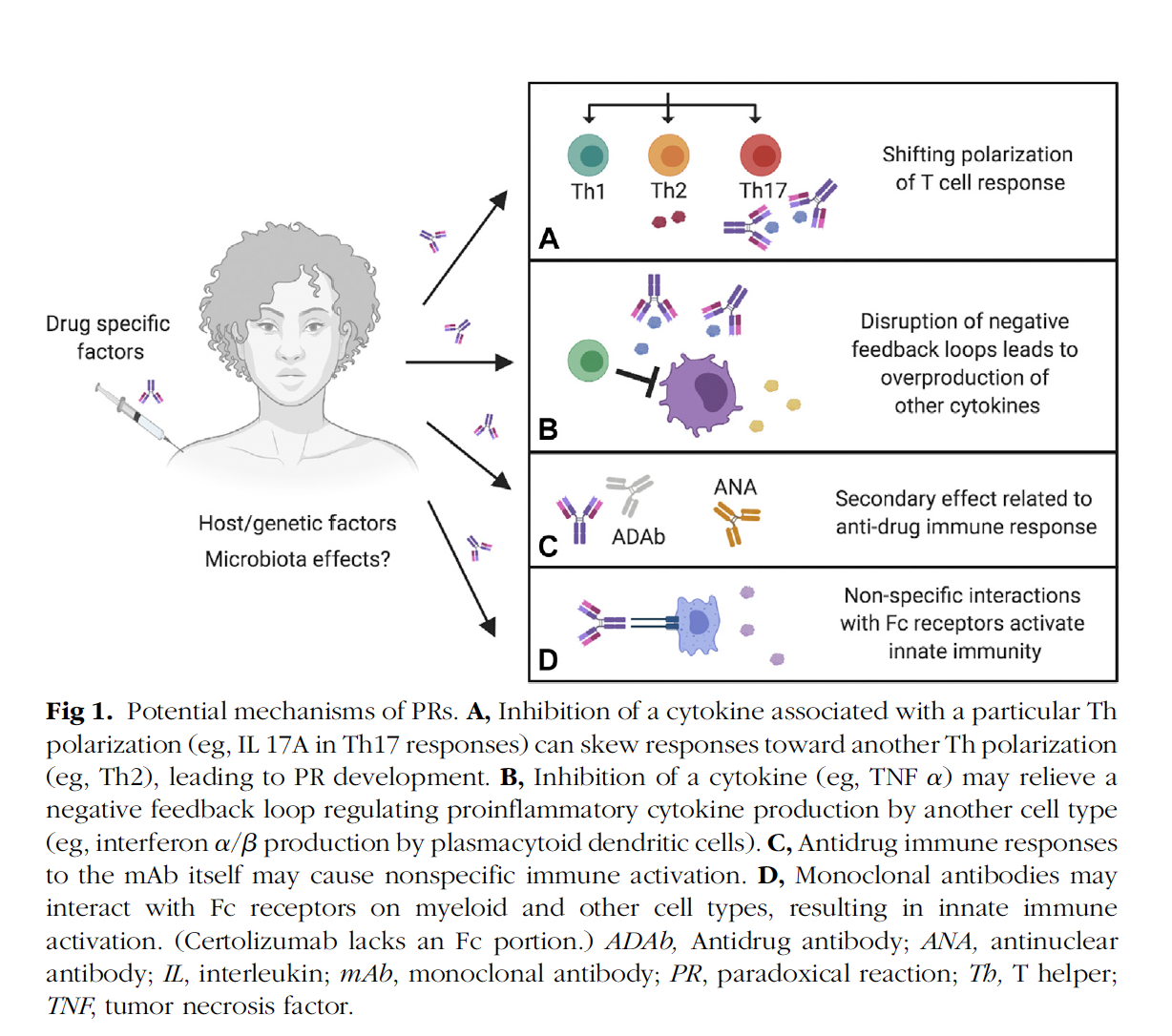 Manejo:
Depende de la gravedad: desde terapias tópicas o sistémicas en RPs leves hasta cambio de clase de biológico en reacciones graves.
Resolución completa en ~66% tras suspensión del fármaco causante.
RP: reacciones paradoxales.
1. Müller S, et al. Development of a clinical algorithm to predict phenotypic switches between atopic dermatitis and psoriasis (the flip-flop phenomenon). Allergy. 2024; 2. Murphy MJ, Cohen JM, Vesely MD, Damsky W. Paradoxical eruptions to targeted therapies in dermatology: A systematic review and analysis. J Am Acad Dermatol. 2023;89(5):1234-1246.
[Speaker Notes: Müller S, Welchowski T, Schmid M, Maintz L, Herrmann N, Wilsmann-Theis D. Development of a clinical algorithm to predict phenotypic switches between atopic dermatitis and psoriasis (the flip-flop phenomenon). Allergy. 2024.
Murphy MJ, Cohen JM, Vesely MD, Damsky W. Paradoxical eruptions to targeted therapies in dermatology: A systematic review and analysis. J Am Acad Dermatol. 2023;89(5):1234-1246.]
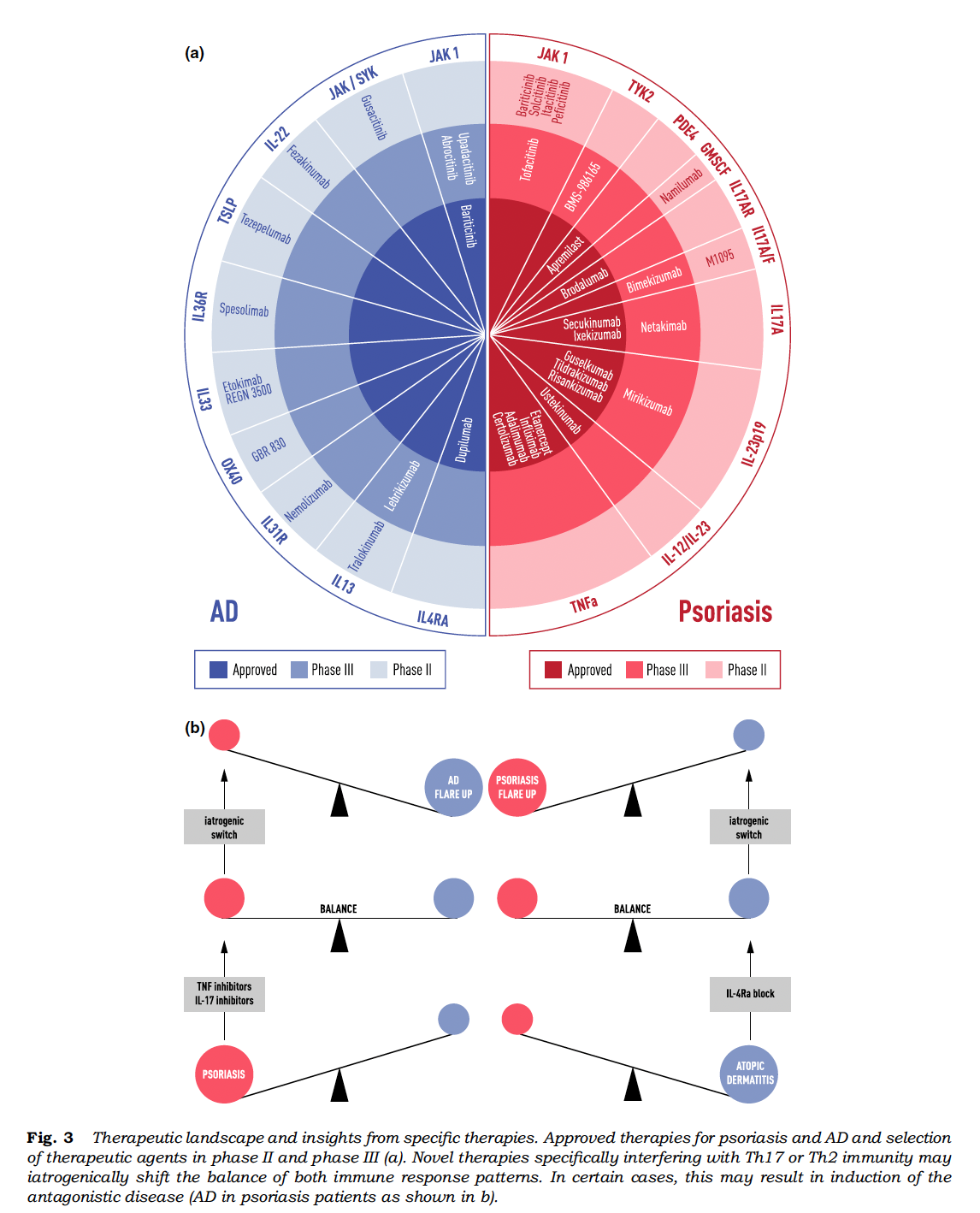 Mecanismo: Supresión selectiva de una vía inmune puede activar otra (antagonía Th17/Th2).

Desafíos
Fenotipos mixtos complican el diagnóstico y manejo.
Biomarcadores clave para terapias personalizadas.
Implicaciones
Seguimiento estrecho para identificar cambios inmunológicos.
Estrategias específicas para fenotipos solapados.
ADPSO
Biologics induced AD
Biologics induced PSO
AD: dermatitis atópica; PD: psoriasis dermatitis; Ps: psoriasis.
AD: dermatitis atópica; PSO: psoriasis; Th: célula T-helper.
Schäbitz A, Eyerich K, Garzorz-Stark N. So close, and yet so far away: The dichotomy of the specific immune response and inflammation in psoriasis and atopic dermatitis. J Eur Acad Dermatol Venereol. 2023;37(8):1385-1395.
[Speaker Notes: Schäbitz A, Eyerich K, Garzorz-Stark N. So close, and yet so far away: The dichotomy of the specific immune response and inflammation in psoriasis and atopic dermatitis. J Eur Acad Dermatol Venereol. 2023;37(8):1385-1395.]
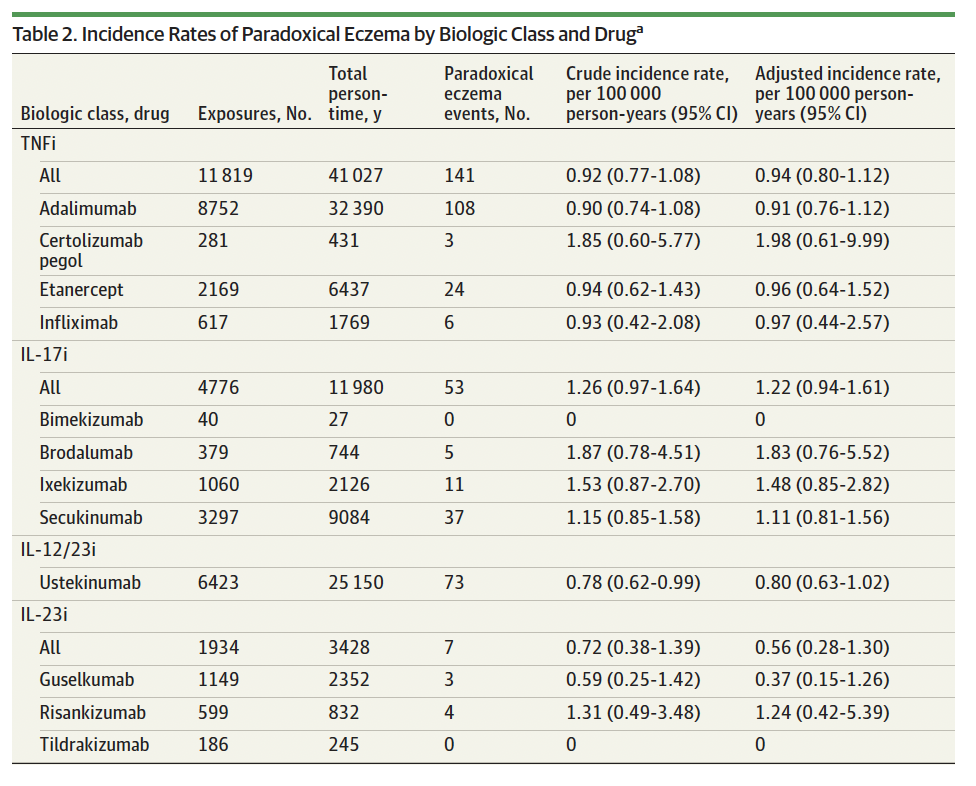 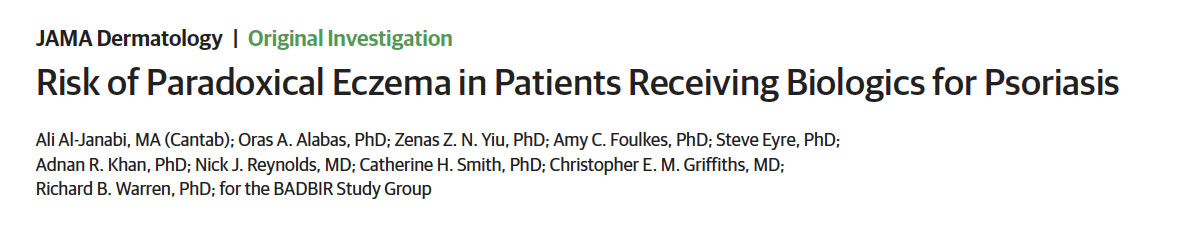 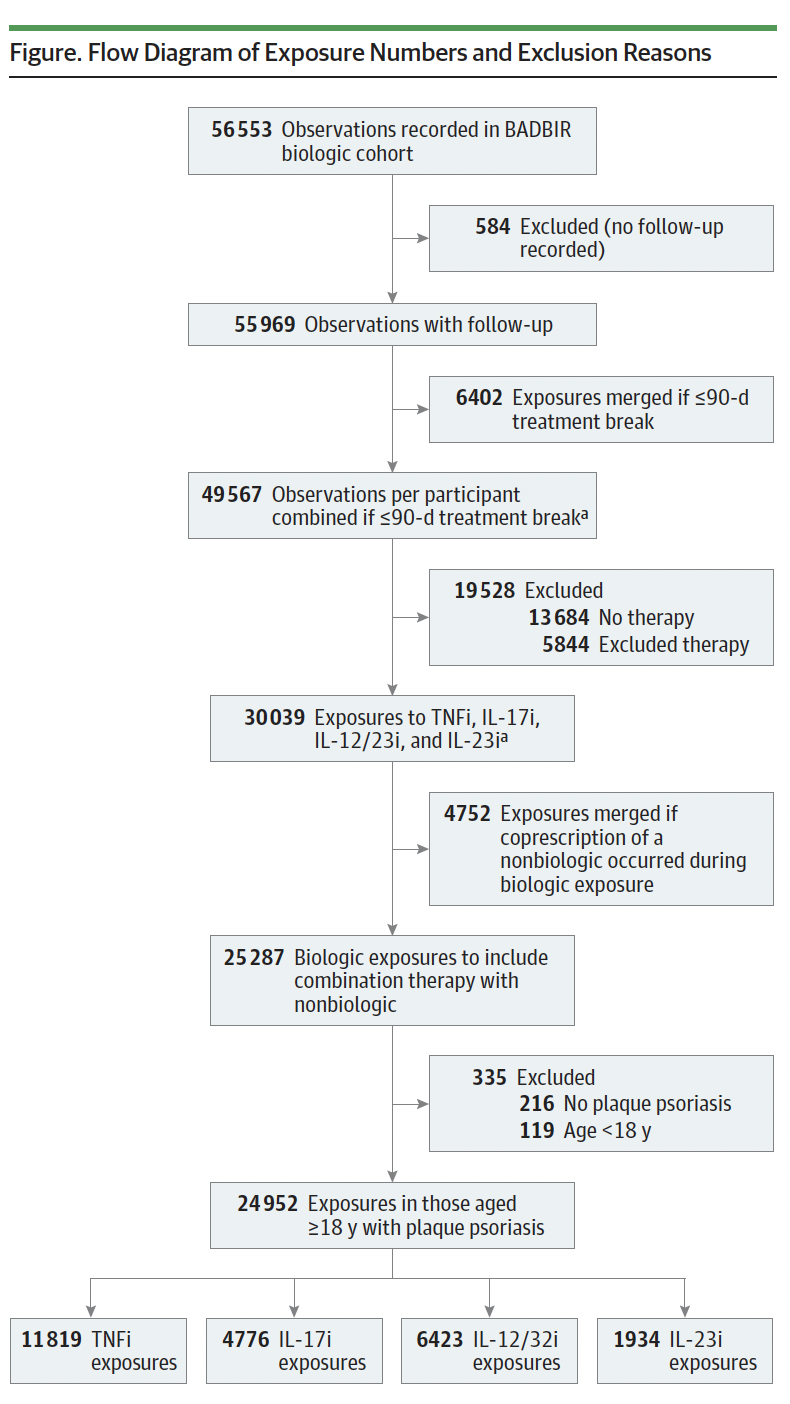 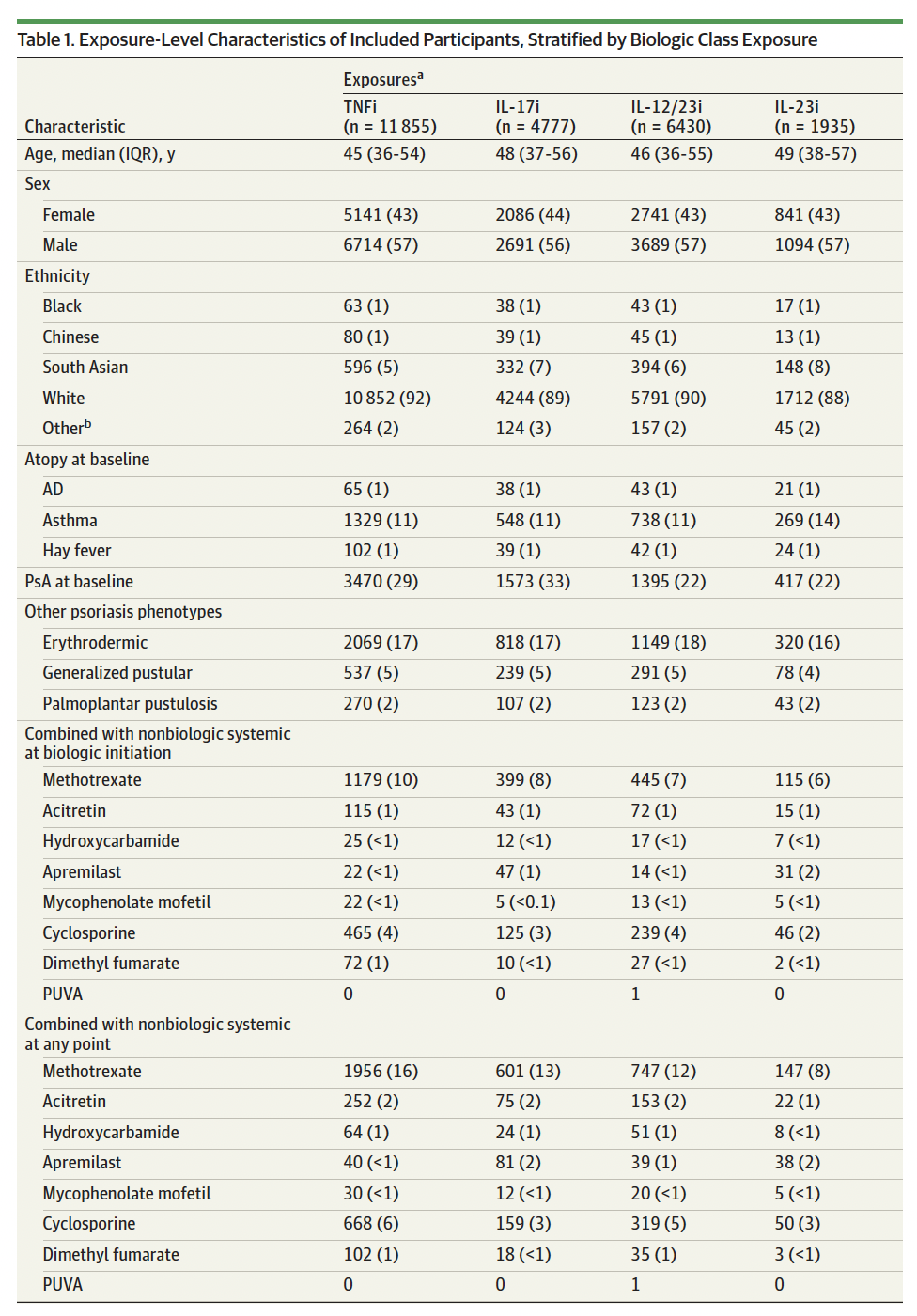 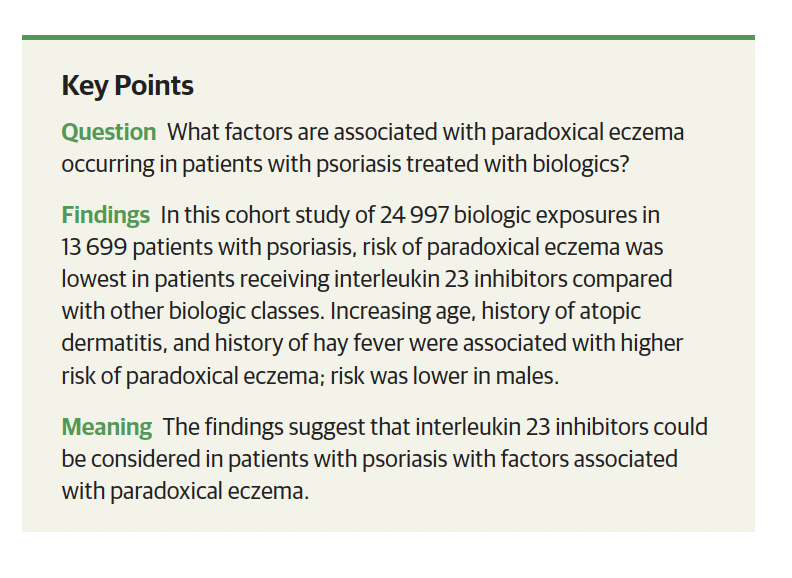 Al-Janabi A, et al. BADBIR Study Group. Risk of Paradoxical Eczema in Patients Receiving Biologics for Psoriasis. JAMA Dermatol. 2024 Jan 1;160(1):71-79.
Epidemiología y medicamentos relacionados
Casos documentados con anti-TNF, inhibidores de IL-17, IL-12/23, y IL-4/13.
Mayor frecuencia en mujeres (60-70%) y pacientes con enfermedades inflamatorias como IBD o artritis.

Características clínicas
Formas comunes: placas, pustulosis palmoplantar, y lesiones en cuero cabelludo.
Tiempo promedio de aparición: de semanas a años. 

Opciones terapéuticas
Casos leves: tratamiento conservador con tópicos y agentes sistémicos tradicionales.
Casos moderados/graves: cambio a inhibidores de IL-17, IL-23, o JAK.
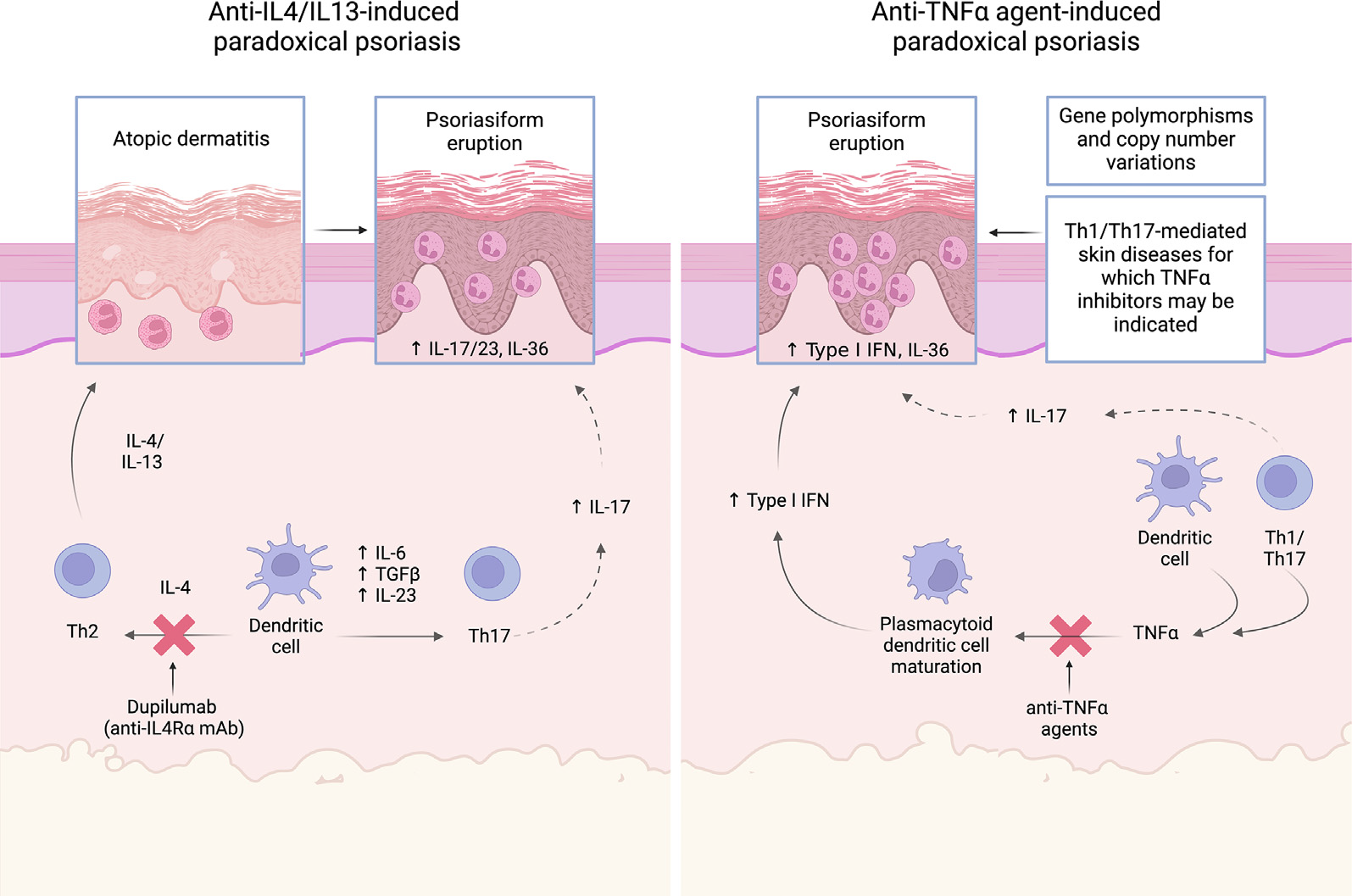 AD: dermatitis atópica; IBD: enfermedad inflamatoria intestinal; IL: interleuquina; JAK: Janus quinasa;   TNF: factor de necrosis tumoral.
Maronese CA, et al. Paradoxical psoriasis: an updated review of clinical features, pathogenesis, and treatment options. J Invest Dermatol. 2024;144(11):2364–76
[Speaker Notes: Maronese CA, Valenti M, Moltrasio C, Romagnuolo M, Ferrucci SM, Gilliet M, et al. Paradoxical psoriasis: an updated review of clinical features, pathogenesis, and treatment options. J Invest Dermatol. 2024;144(11):2364–76. DOI:10.1016/j.jid.2024.05.015.]
¿Cómo podríamos predecirlo?¿Qué implicaciones terapéuticas tendría?
ADPSO
Biologics induced AD
Biologics induced PSO
AD: dermatitis atópica; IL: interleuquina; JAK: Janus quinasa; PSO: psoriasis; TGF: factor de crecimiento tumoral; Th: célula T-helper.
[Speaker Notes: Reflexión personal]
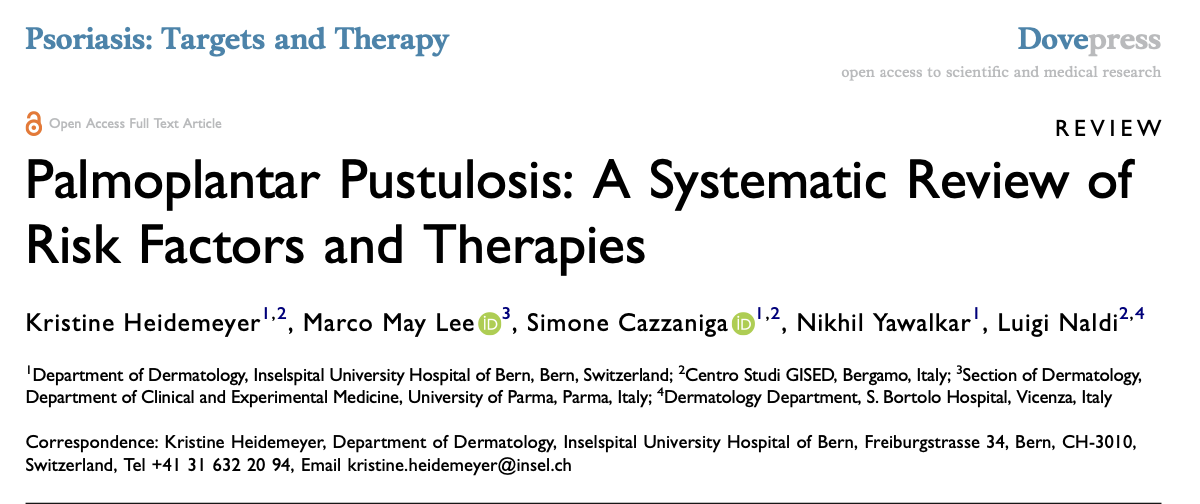 Pustulosis Palmoplantar (PPP): Resumen y Desafíos
Patogénesis y Genética
Mutaciones en CARD14, AP1S3, ATG16L1, y posiblemente IL36RN.
Factores inflamatorios implicados: eje IL-17/IL-36.

Factores de Riesgo
Tabaquismo: Aumenta 32.7 veces el riesgo; dejarlo mejora resultados.
IMC elevado/Obesidad: Asociado a mayor severidad de PPP.
PPP Paradoxal: 
Inducida por inhibidores de TNF-α.
Más frecuente en hombres jóvenes. 
También asociada a otros biológicos como secukinumab, ustekinumab, brodalumab, y a inhibidores de JAK como tofacitinib y baricitinib.

Tratamientos
Tópicos y Fototerapia (PUVA, la más eficaz), Acitretino y Ciclosporina.
Biológicos: Promesa en IL23p19 ; IL-36 e inhibidores TYK2 en investigación.
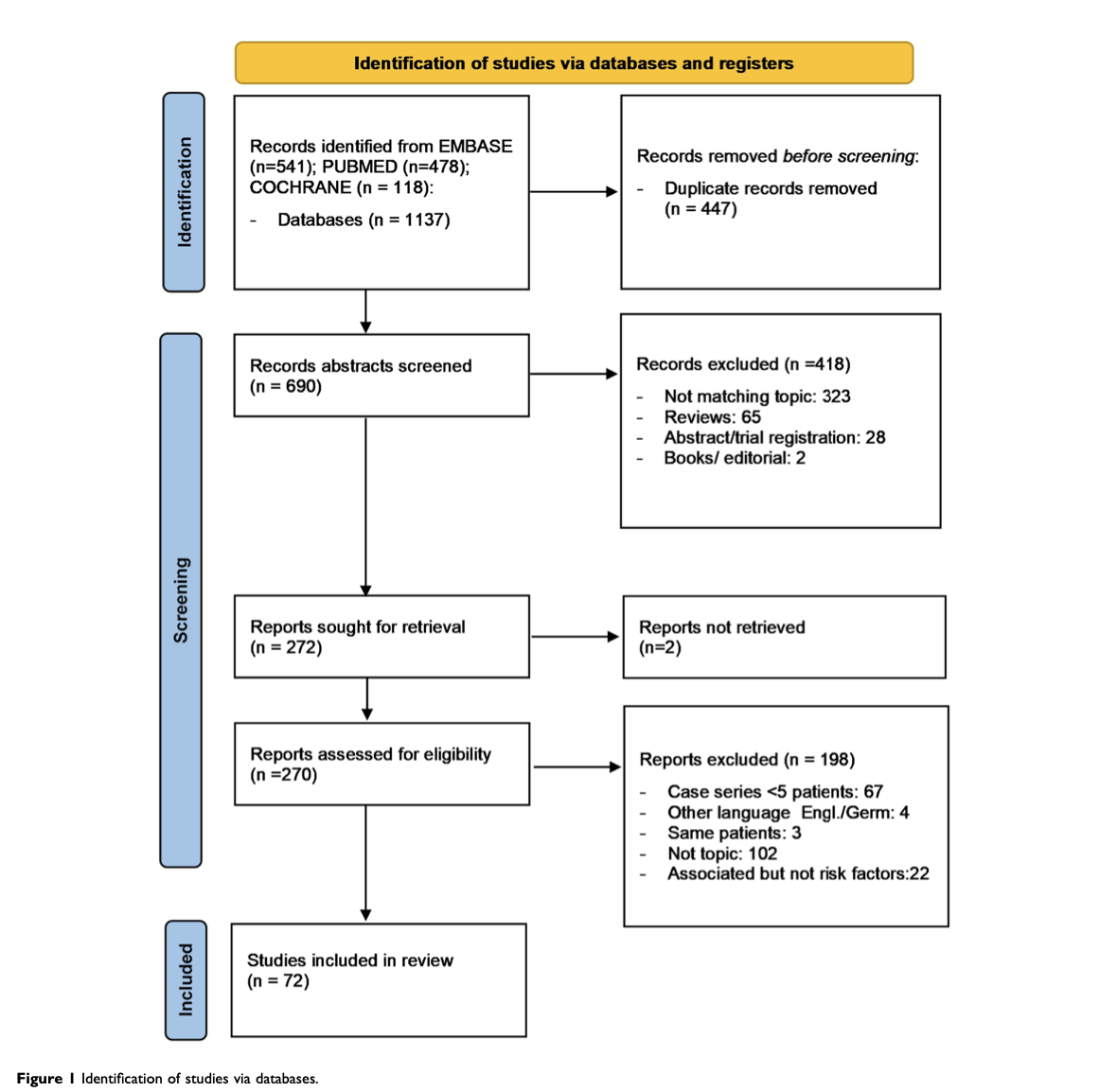 AD: dermatitis atópica; IMC: índice de masa corporal; IL: interleuquina; PPP: pustulosis palmoplantar; PUVA: psoraleno y ultravioleta A;  TNF: factor de necrosis tumoral; Th: célula T-helper; TYK: tirosina quinasa.
Heidemeyer K, et al . Palmoplantar Pustulosis: A Systematic Review of Risk Factors and Therapies. Psoriasis (Auckl). 2023 Sep 22;13:33-58.
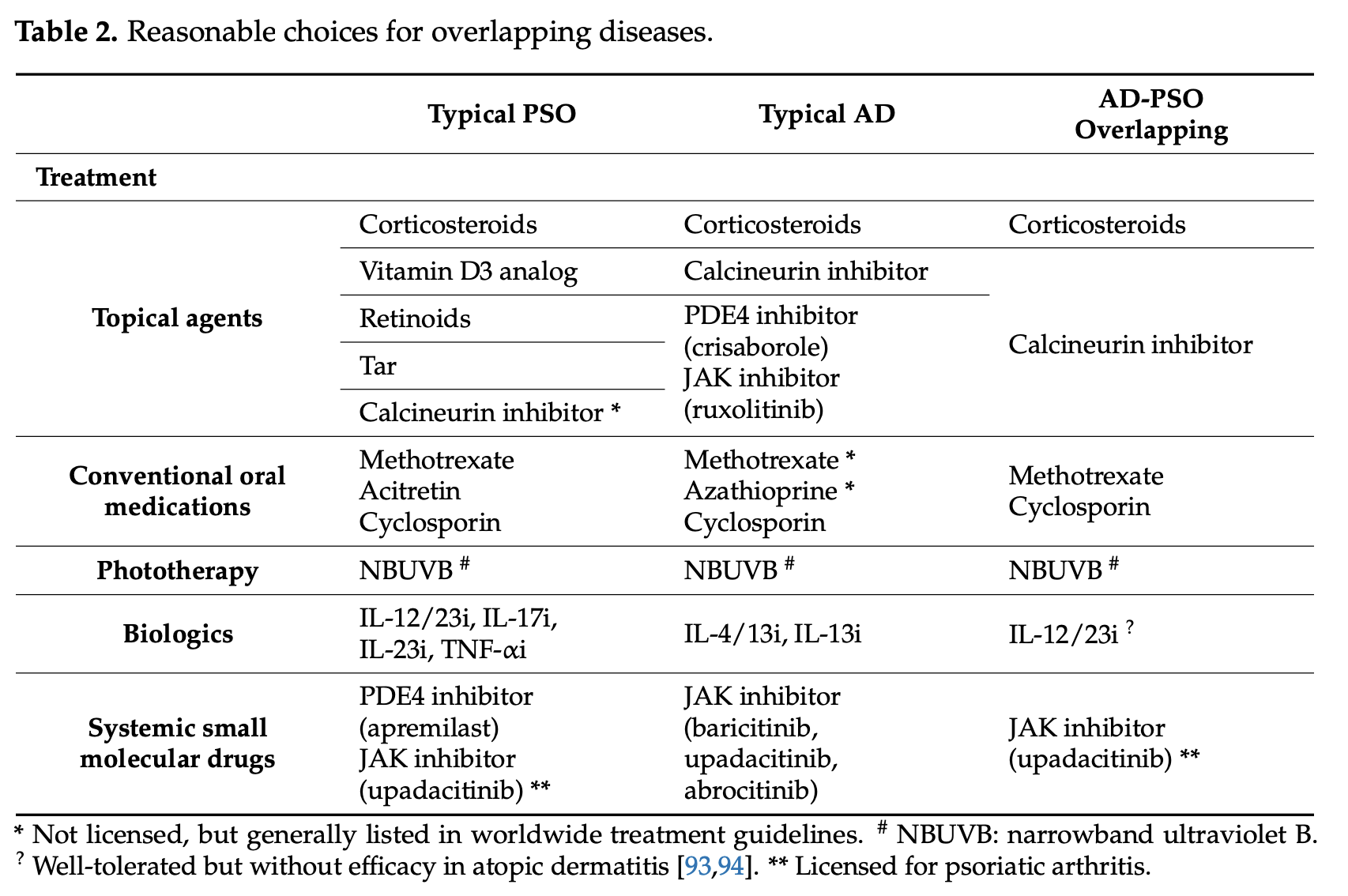 ADPSO
Biologics induced AD
Biologics induced PSO
Deucravacitinib??
Tsai YC, Tsai TF. Overlapping Features of Psoriasis and Atopic Dermatitis: From Genetics to Immunopathogenesis to Phenotypes. Int J Mol Sci. 2022 May 15;23(10):5518
[Speaker Notes: Tsai YC, Tsai TF. Overlapping Features of Psoriasis and Atopic Dermatitis: From Genetics to Immunopathogenesis to Phenotypes. Int J Mol Sci. 2022 May 15;23(10):5518]
¿Qué implicaciones terapéuticas tendría?
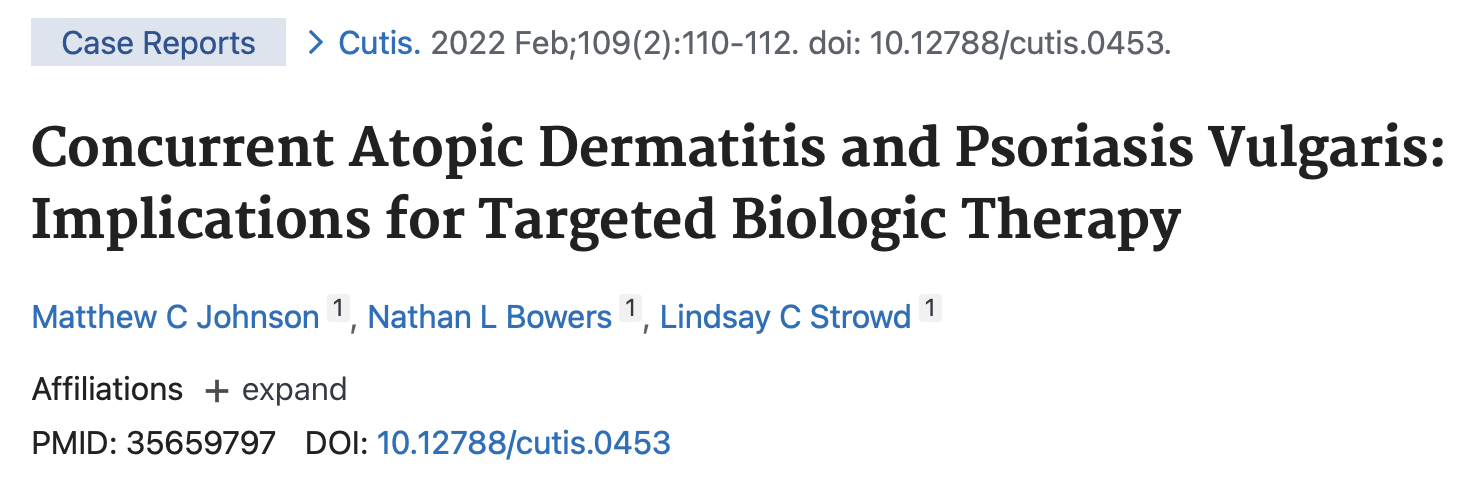 Tratamiento secuencial
“primero uno, luego otro”
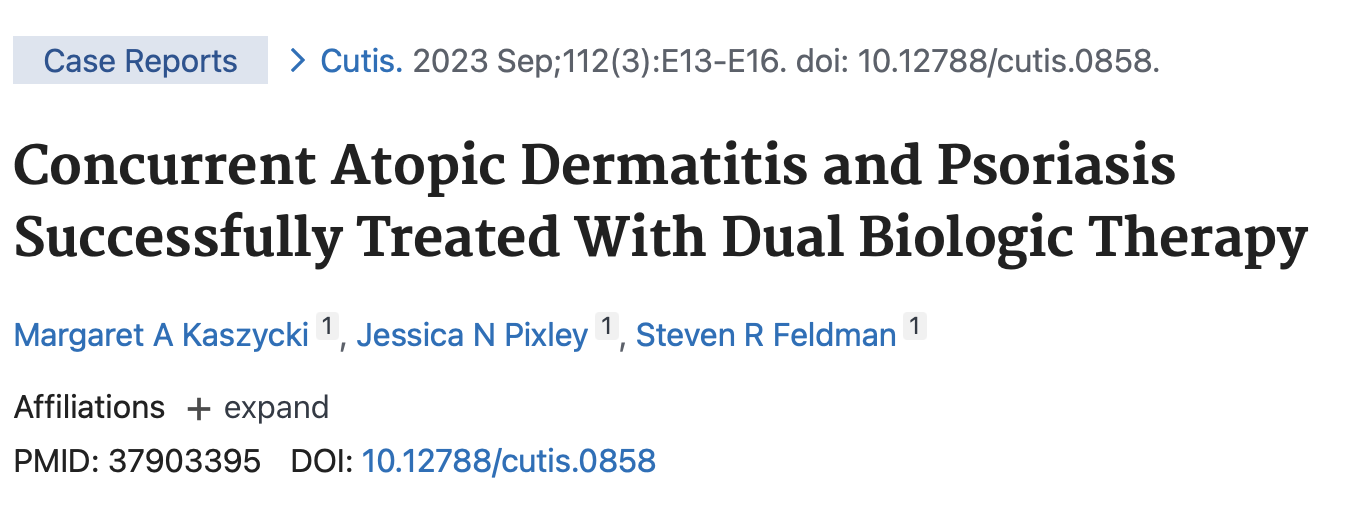 Tratamiento simultáneo
“ambos fármacos a la vez”
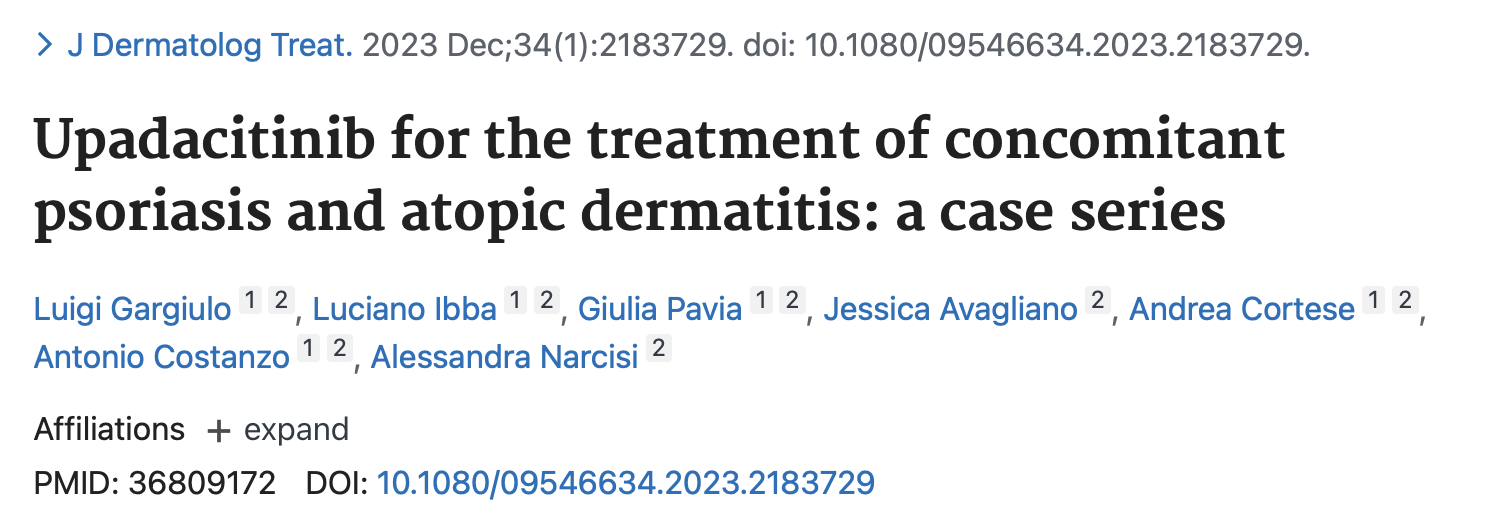 Tratamiento: inhibidores de JAK
Single-cell RNA sequencing
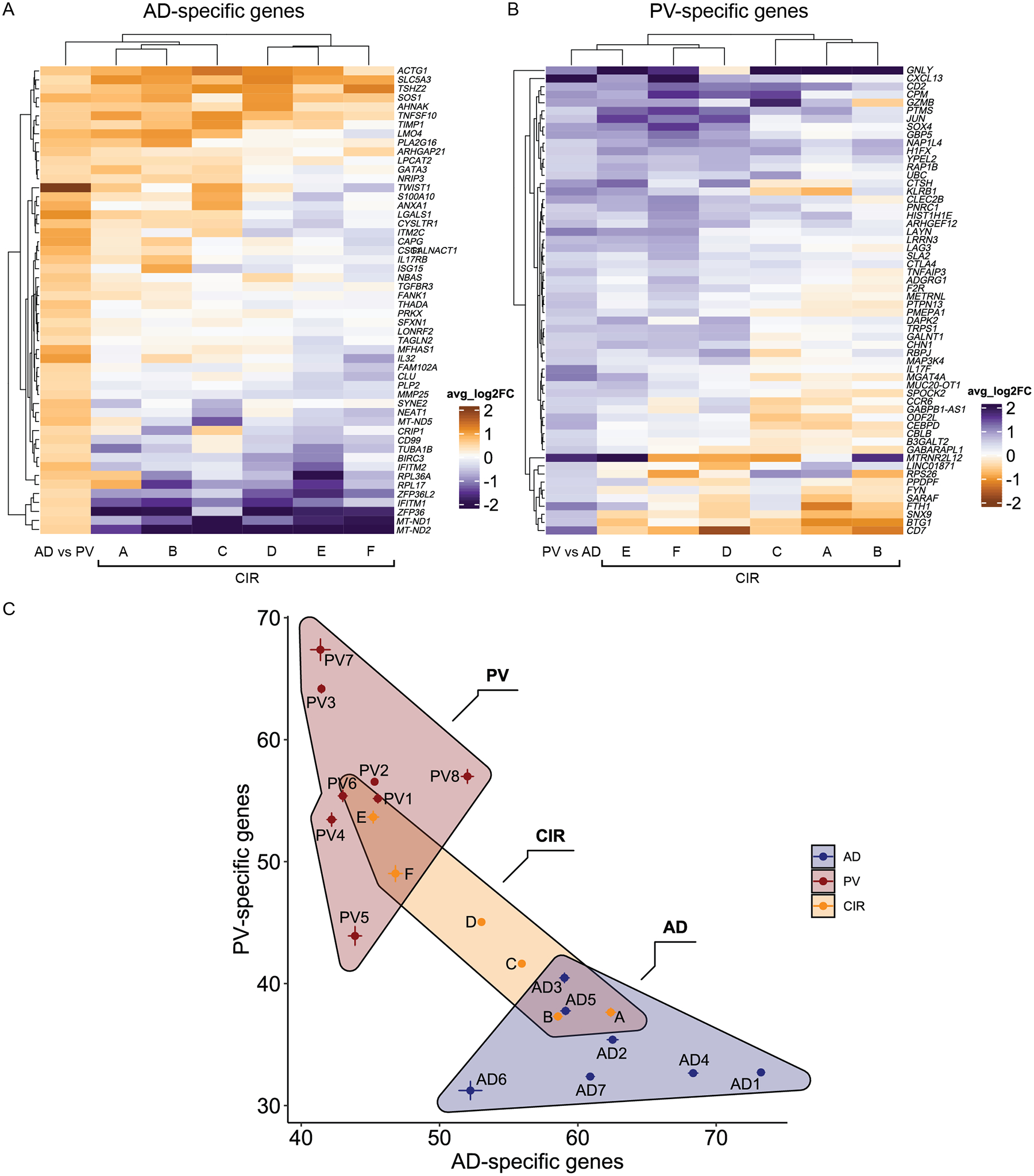 AD: dermatitis atópica; IL: interleuquina; ILC: células linfoides innatas; RNA: ácido ribonucleico; Th: célula T-helper.
Liu Y, et al. Classification of human chronic inflammatory skin disease based on single-cell immune profiling. Sci Immunol. 2022 Apr 15;7(70):eabl9165.
[Speaker Notes: Liu Y, Wang H, Taylor M, Cook C, Martínez-Berdeja A, North JP, et al. Classification of human chronic inflammatory skin disease based on single-cell immune profiling. Sci Immunol. 2022 Apr 15;7(70):eabl9165. doi: 10.1126/sciimmunol.abl9165.]
Dissecting the Psoriasis and Atopic Dermatitis Transcriptome: Insights and Applications
2. Hallazgos clave
1. Objetivo
Dermatitis atópica:
Dominada por Th2 (IL-4/IL-13).
Solapamiento clínico con psoriasis en lesiones ambiguas.
4. Diagnóstico
3. Tratamiento
AD: dermatitis atópica; IL: interleuquina; Th: célula T-helper.
Gilliet M. Dissecting the psoriasis transcriptome: from molecular endotypes to treatment resistance. Keynote lecture – introduced by Christopher Griffiths (Manchester, UK). Psoriasis: from Gene to Clinic; 2024 Dec 5-7; London, United Kingdom.
[Speaker Notes: Gilliet M. Dissecting the psoriasis transcriptome: from molecular endotypes to treatment resistance. Keynote lecture – introduced by Christopher Griffiths (Manchester, UK). Psoriasis: from Gene to Clinic; 2024 Dec 5-7; London, United Kingdom.]
Dissecting the Psoriasis and Atopic Dermatitis Transcriptome: Insights and Applications
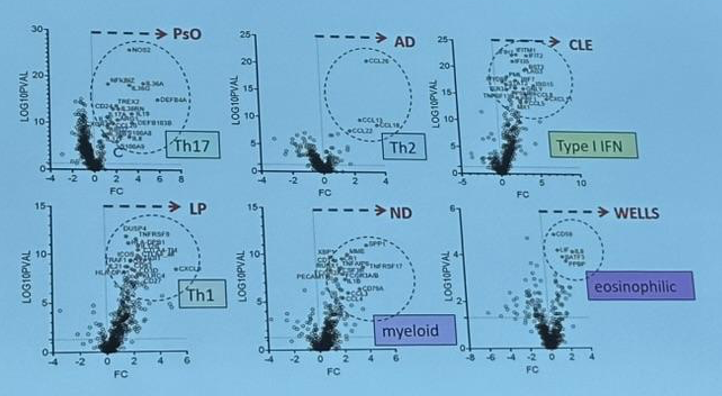 Gilliet M. Dissecting the psoriasis transcriptome: from molecular endotypes to treatment resistance. Keynote lecture – introduced by Christopher Griffiths (Manchester, UK). Psoriasis: from Gene to Clinic; 2024 Dec 5-7; London, United Kingdom.
[Speaker Notes: Gilliet M. Dissecting the psoriasis transcriptome: from molecular endotypes to treatment resistance. Keynote lecture – introduced by Christopher Griffiths (Manchester, UK). Psoriasis: from Gene to Clinic; 2024 Dec 5-7; London, United Kingdom.]
Dissecting the Psoriasis and Atopic Dermatitis Transcriptome: Insights and Applications
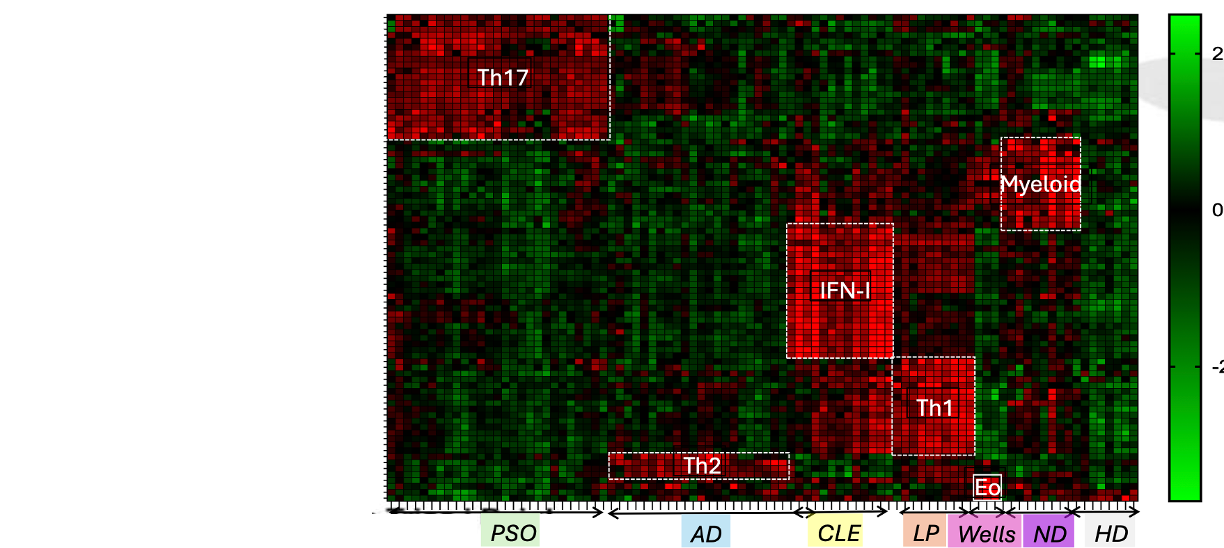 Gilliet M. Dissecting the psoriasis transcriptome: from molecular endotypes to treatment resistance. Keynote lecture – introduced by Christopher Griffiths (Manchester, UK). Psoriasis: from Gene to Clinic; 2024 Dec 5-7; London, United Kingdom.
[Speaker Notes: Gilliet M. Dissecting the psoriasis transcriptome: from molecular endotypes to treatment resistance. Keynote lecture – introduced by Christopher Griffiths (Manchester, UK). Psoriasis: from Gene to Clinic; 2024 Dec 5-7; London, United Kingdom.]
Conclusiones
AD: dermatitis atópica; PSO: psoriasis.
Caso clínico
Caso clínico
Mujer, 50 años
Antecedentes
Diabetes mellitus (tratamiento con metformina).
Dislipemia (tratamiento con simvastatina).
IMC: 28,04 (sobrepeso).
Dermatitis alérgica de contacto al níquel (diagnosticada en 2003).
IMC: índice de masa corporal.
Caso clínico
2018
2019
Historia de enfermedad: Lesiones recurrentes en palmas y plantas de carácter eczematoso durante 15 años.
Estigmas psoriásicos: Dermatitis seborreica facial, pitting ungueal leve.
Tratamientos: Tandas recurrentes de prednisona oral.
Diagnóstico: Dermatitis alérgica (historia previa).
Biopsia: Diagnóstico de dermatitis perivascular superficial espongiótica, compatible con eczema subagudo.
Histología: Hiperplasia epidérmica irregular, espongiosis marcada, exocitosis celular variada, formación de costras y paraqueratosis focal.
Diagnóstico: Overlap dermatitis atópica-psoriasis.
Analítica: IgE total elevada (837).
Tratamiento: Inicio con metotrexato (15 mg) logrando IGA 0, pero desarrollo de toxicidad hepática.
Ig: inmunoglobulina; IGA: evaluación global del investigador.
Caso clínico
2020
2022
2024
Progresión: Debut de artropatía psoriásica periférica.
Tratamiento: Reinicio de metotrexato (10 mg).
IGA 0 y control articular, pero nueva toxicidad hepática.
Diagnóstico ecográfico: Esteatosis hepática leve.
Tratamiento: Inicio de etanercept.
Respuesta: PASI 0 y control articular.
Fallo secundario: Recaída en palmas (IGA 3).
¿Qué alternativa utilizarías?
IGA: evaluación global del investigador; PASI: índice de la severidad del área de psoriasis.
IL: interleuquina; JAK: Janus Kinase; PDE: fosfodiesterasa; PUVA: psoraleno y ultravioleta A; TYK: tirosina quinasa; UVA: ultravioleta A.
Gracias
ES-NOP-2400286 Enero 2025